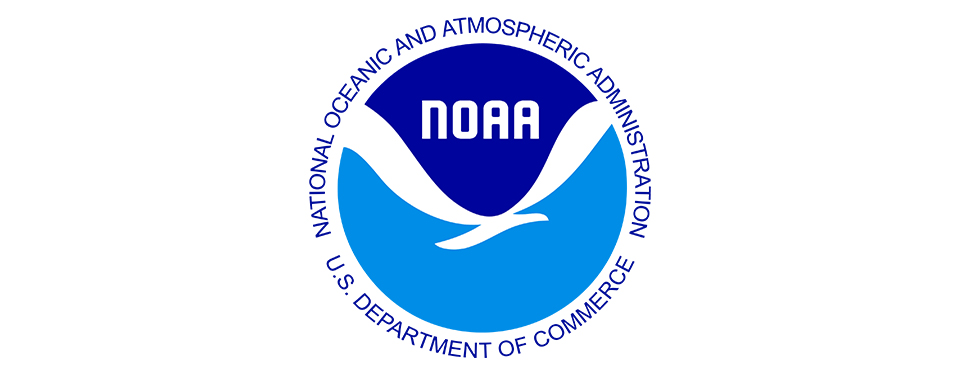 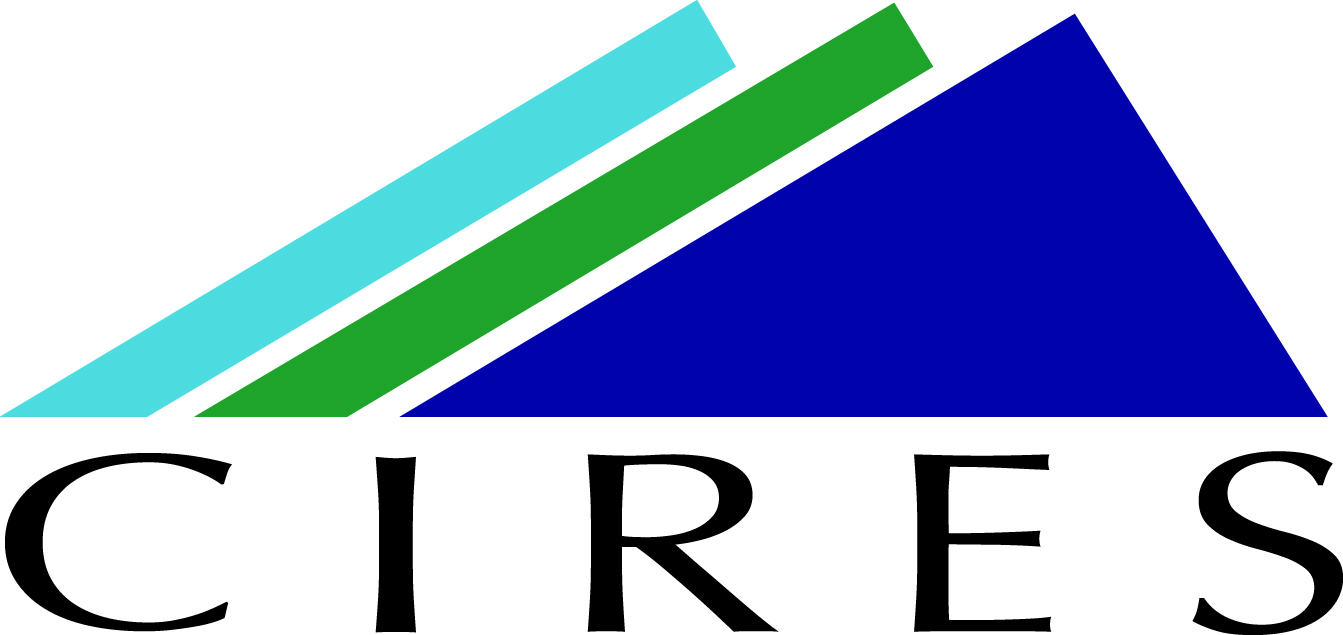 NOAA/PSL PERiLS Boundary Layer Studies
Bianca Adler, Laura Bianco, Tim Myers, Dave Turner, Jim Wilczak
Outline:

Thermodynamic profile retrievals
- What we’ve done to improve them for PERiLS

 PWV characteristics during PERiLS 2022 and 2023
- How IOPs are different from non-IOP days

Evaluation of HRRR forecasts at Courtland, AL
- Interaction between surface and clouds
Columbia, LA       NOAA/PSL PERiLS site
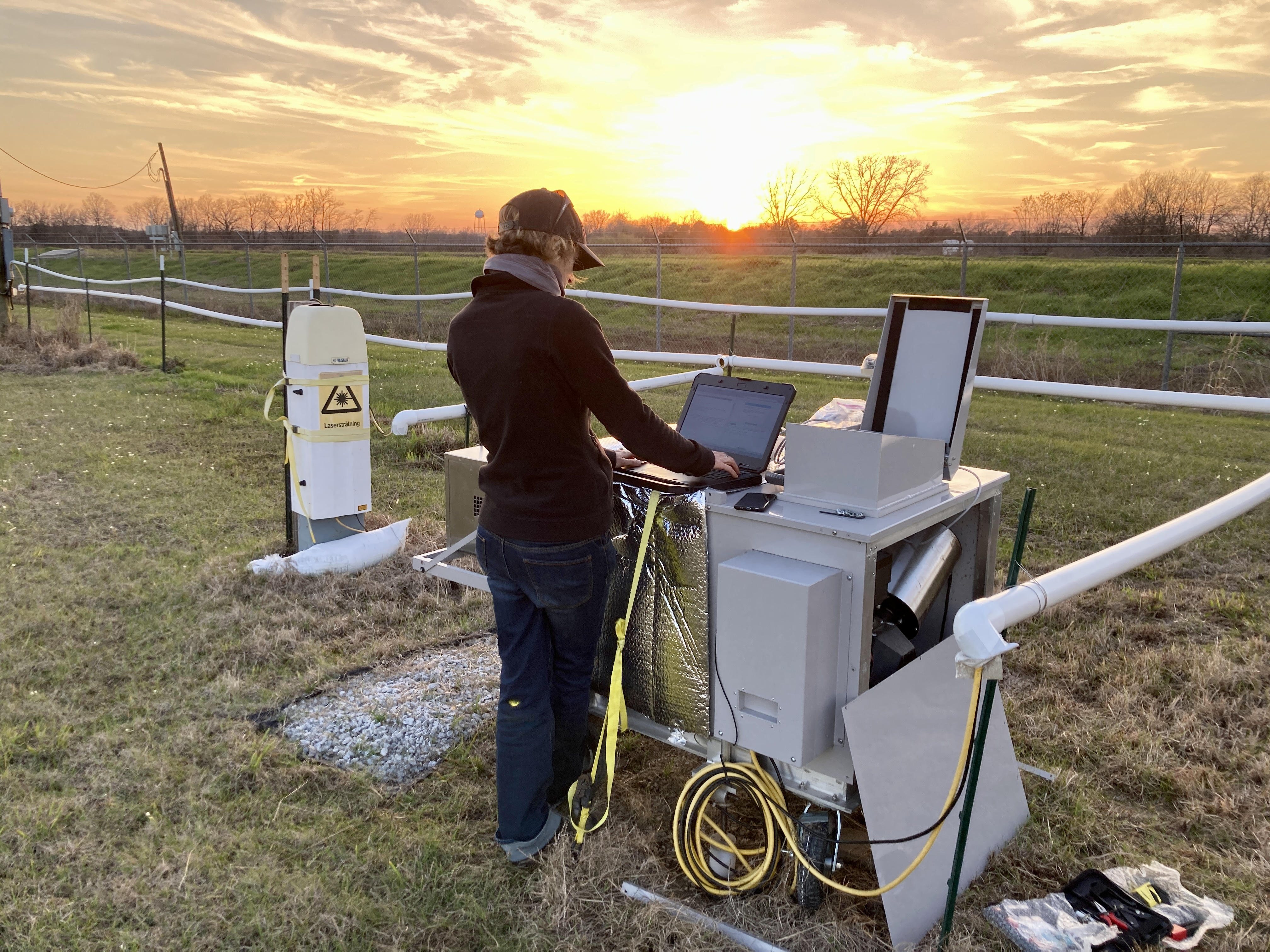 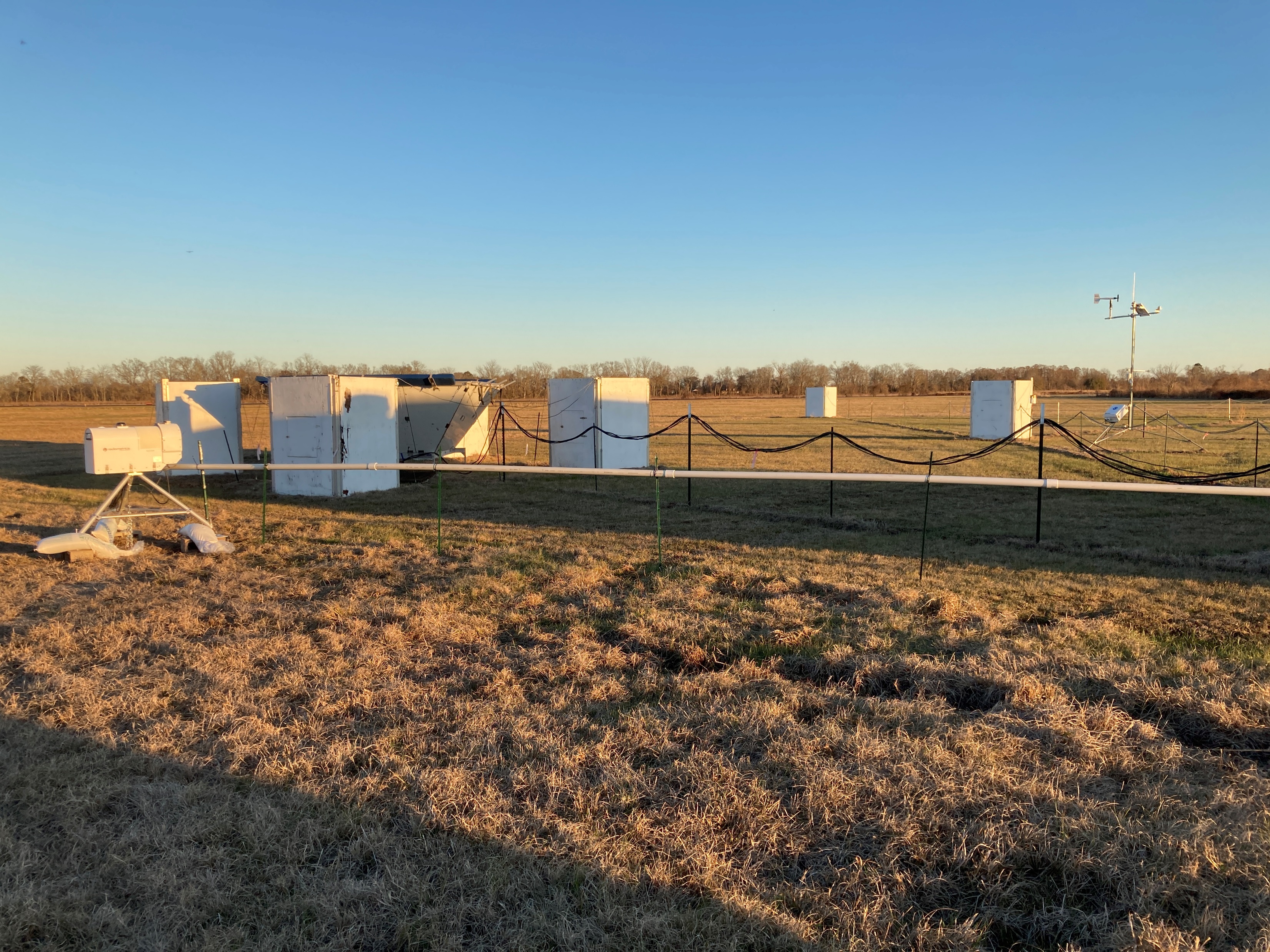 Infrared Spectrometer (IRS)
Optimal estimation physical retrieval TROPoe
Based on AERIoe (Turner and Löhnert, 2014, Turner and Blumberg, 2019, Turner and Löhnert, 2021)

Three ingredients:
Observations: (IRS and/or MWR irradiances ) + ( Optional T&q from RASS, aircraft, UAS, radiosondes, surface met, models) 
Prior Xa (nearby radiosonde climatology)
Radiative transfer model F (LBLRTM or MONORTM).
 -> optimal state vector X: T(z), q(z), LWP

The state vector at the n+1 iteration is computed as:
 

	where K is the Jacobian of F, Sa is the covariance matrix of the prior, Y is the observation vector, and Sϵ denotes the          	observation error covariance matrix.

Monthly priors are computed for each site recentered using daily average of near-surface water vapor mixing ratio.
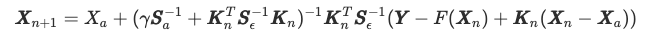 4
Example of IRS retrieved thermodynamic profiles
RS launch times
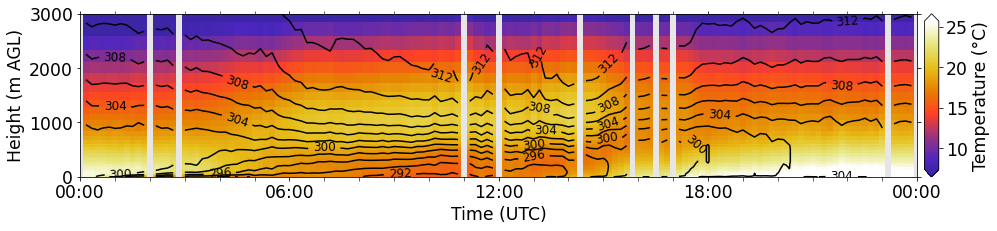 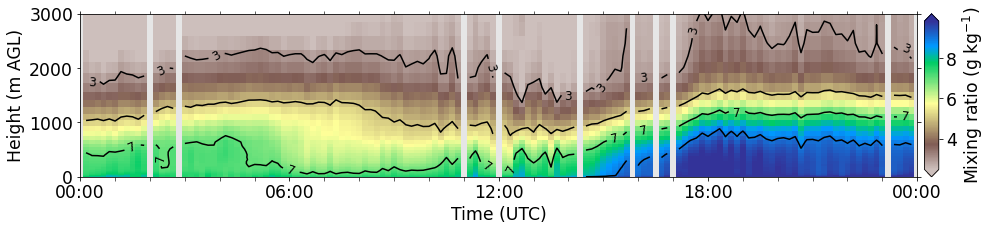 Strong surface inversion
Convective boundary layer
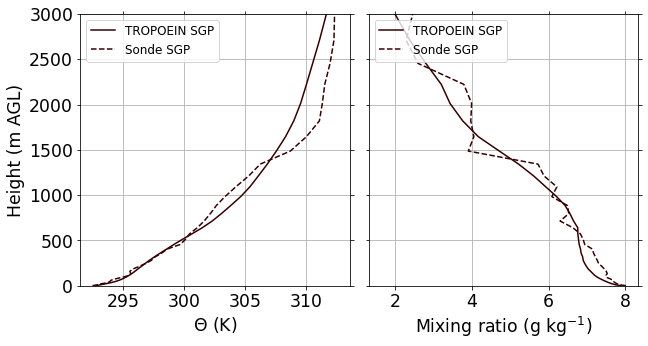 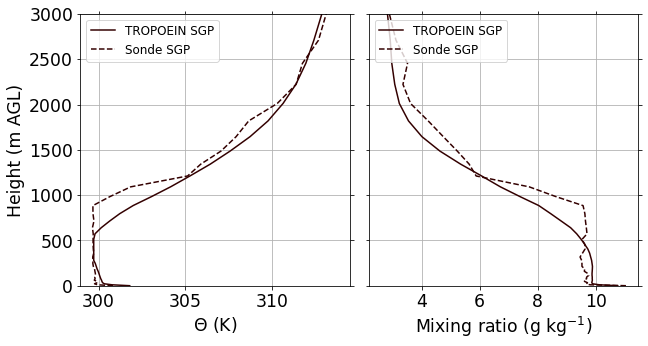 IRS time resolution: 5 min
5
Issues with past TROPoe configurations
Overfitting of profiles for IRS-based retrievals
TROPoe may not converge because it is overly constrained.
Constraint comes because uncertainty of forward model is currently not included due to computational limitations. Instead radiance uncertainty is inflated to compensate for this (Turner and Blumberg 2019). 
But even inflation of uncertainties may not be sufficient to prevent overfitting and lack of convergence
 Implement default minimum noise level for radiance uncertainty
Saturation of IRS water vapor bands in very moist environments
TROPoe may not converge because traditional spectral bands used for water vapor can be saturated and contain little information content
 Add additional spectral band for water vapor
Temporal consistency of profiles
Every time stamp is processed separately without using any information from previous state of the atmosphere 
‘Noisy’ time series hindering analysis of physical processes and diurnal cycles
 Include information from previous retrieved thermodynamic profile with inflated uncertainty as input to the retrieval
6
[Speaker Notes: .]
1 & 2.  Noise and Saturation of water vapor bands
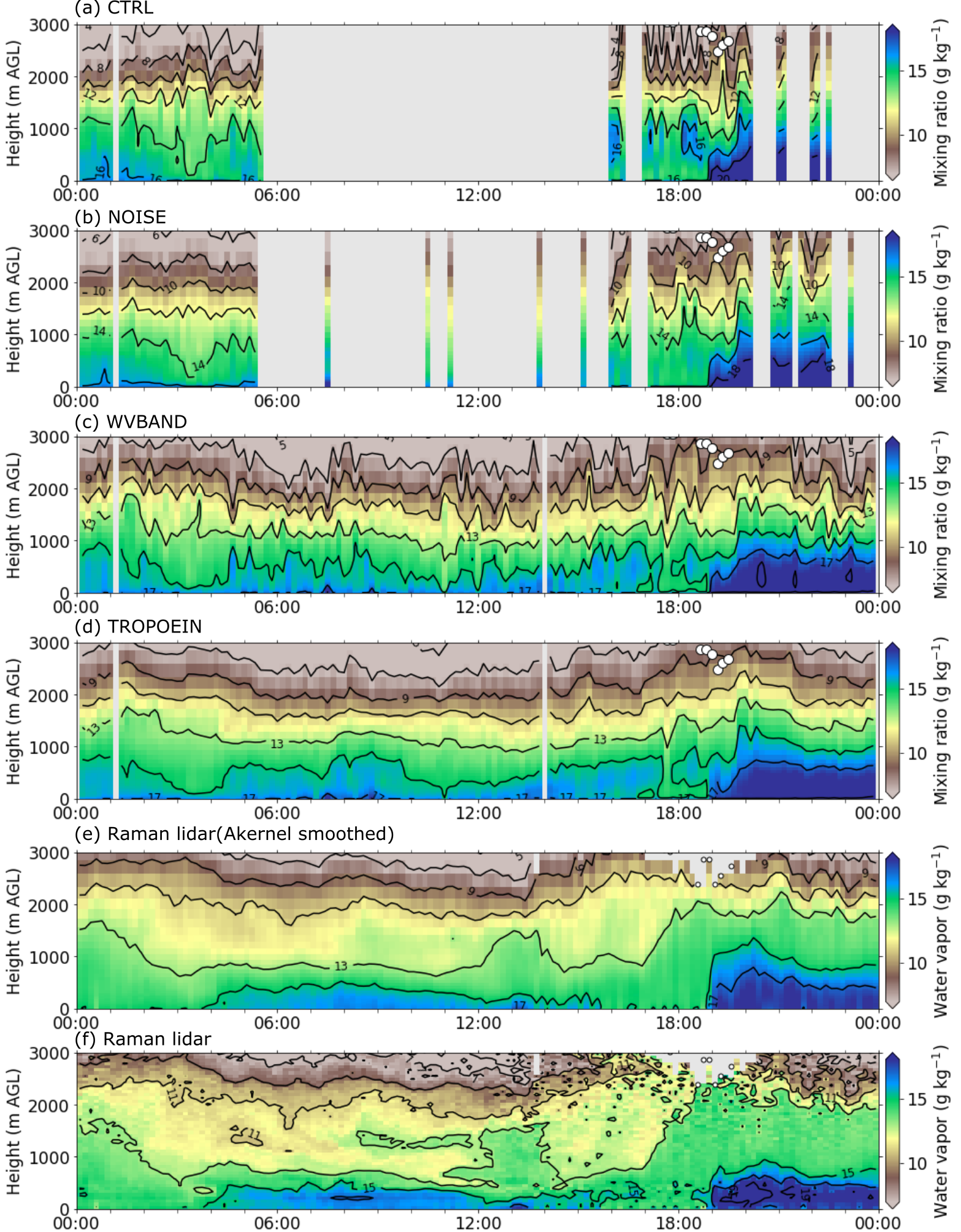 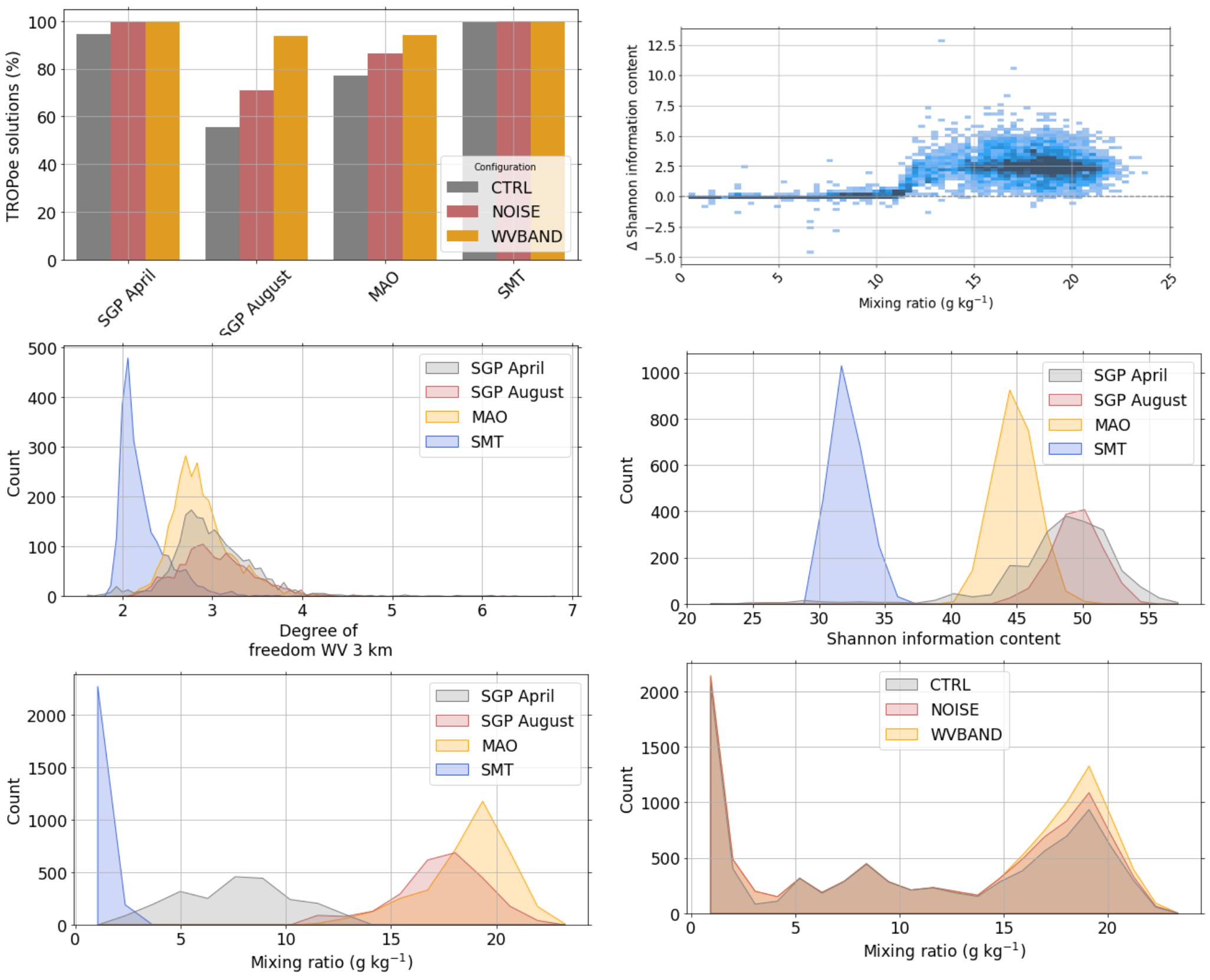 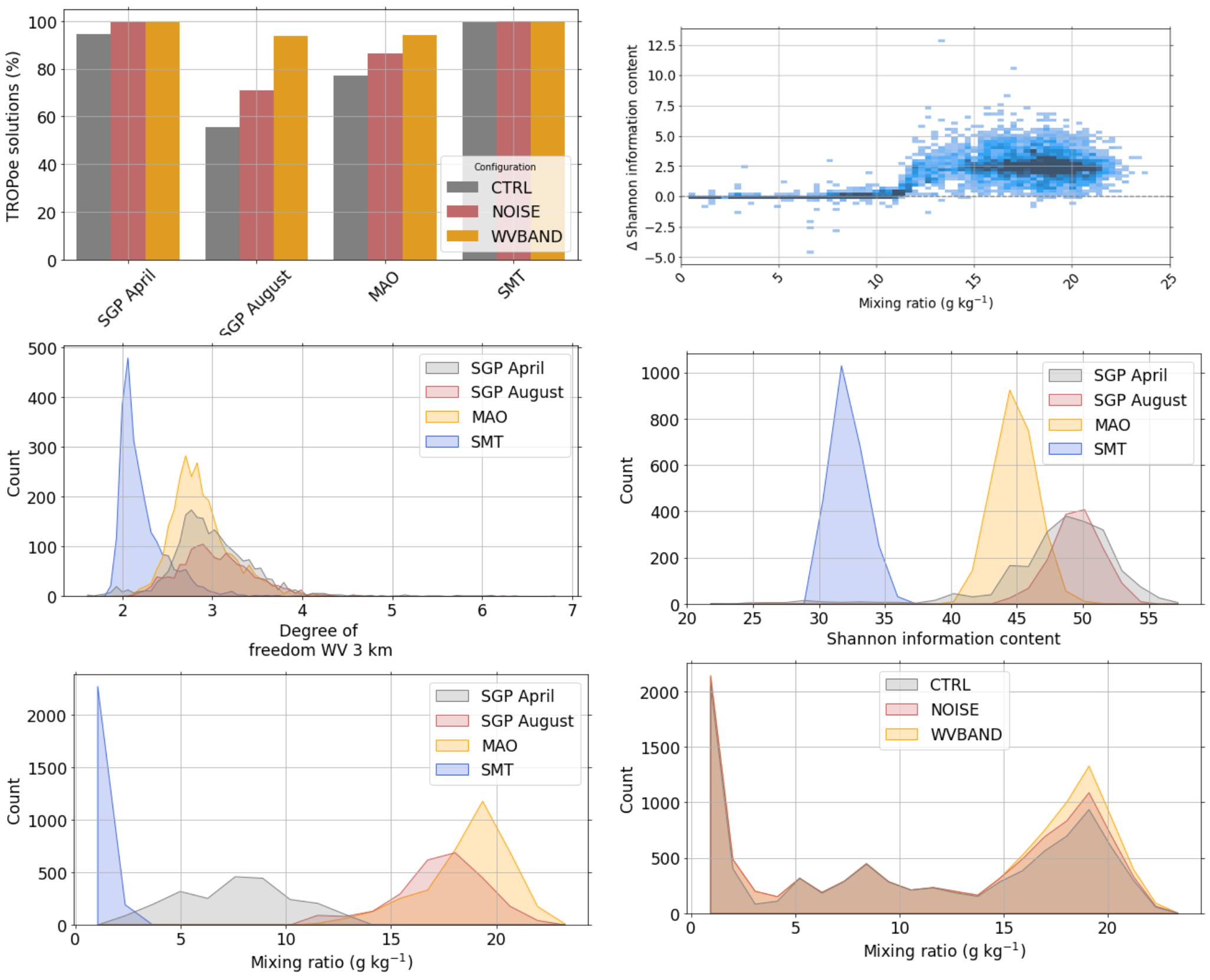 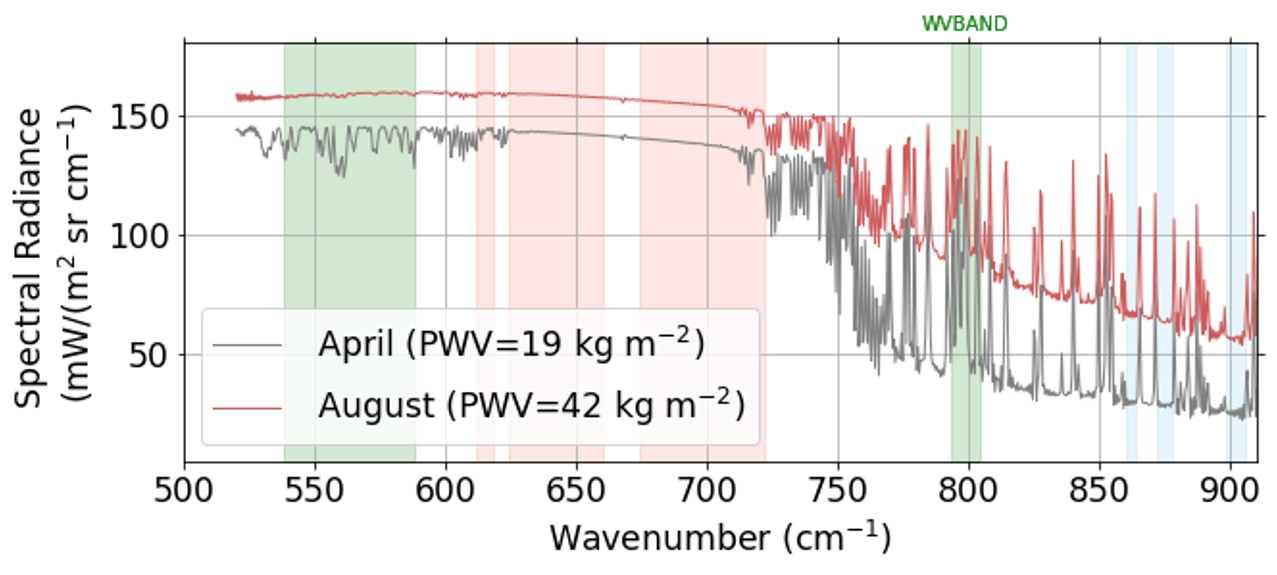 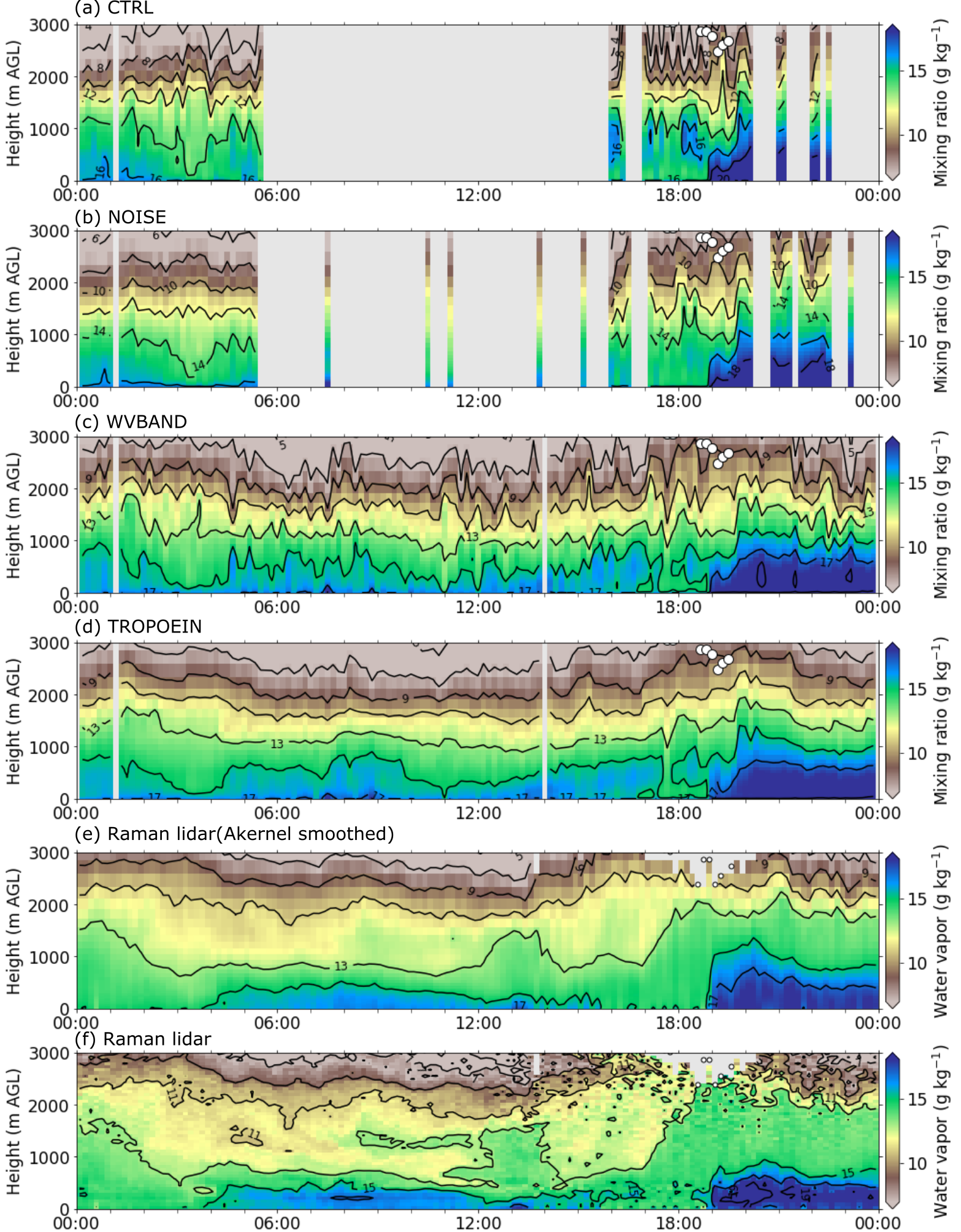 7
Temporal consistency of profiles
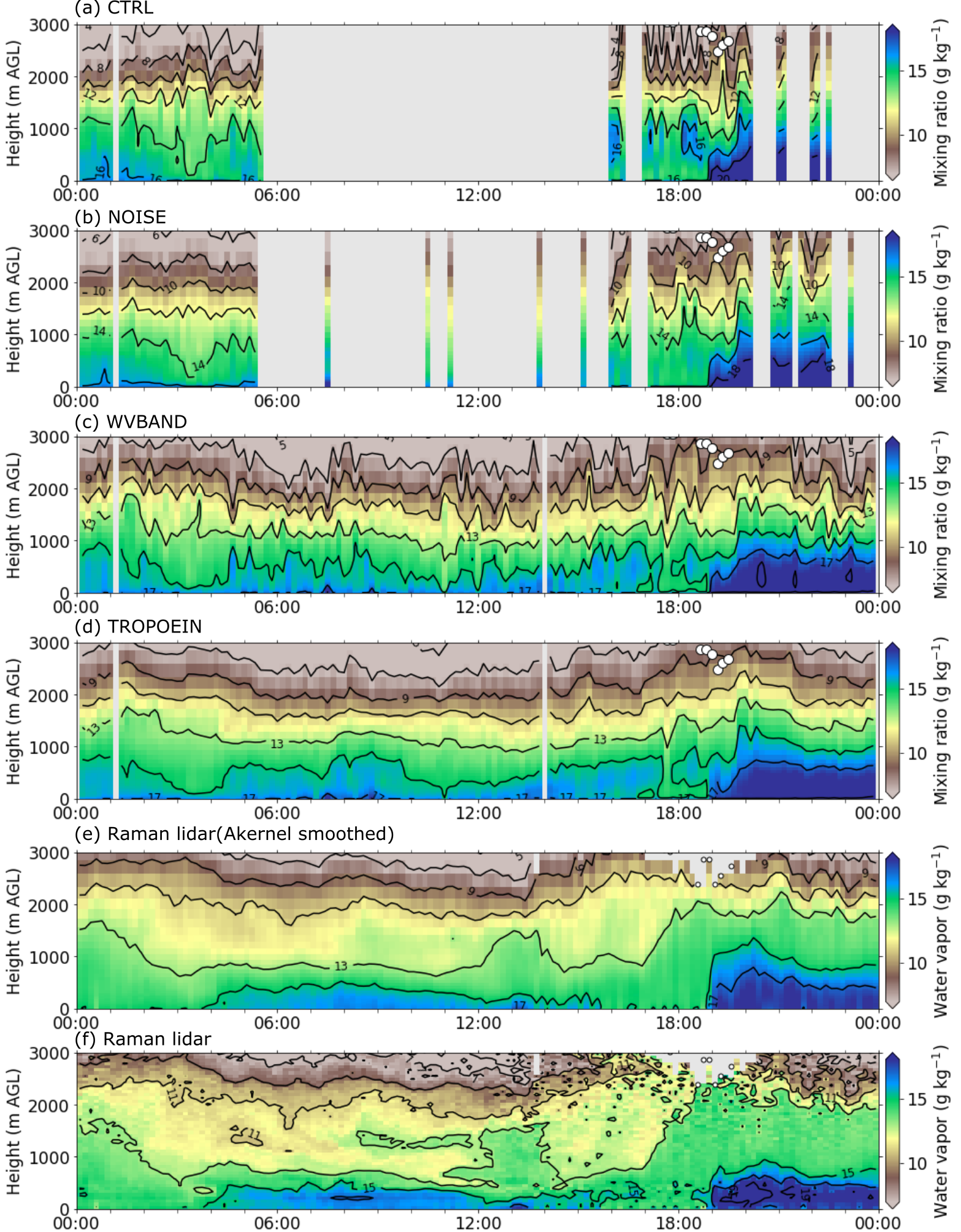 Every time stamp is processed separately without using any information from previous state of the atmosphere 
‘Noisy’ time series make analysis of physical processes and diurnal cycles challenging
 Include information from previous retrieved thermodynamic profile with inflated uncertainty as input to the retrieval
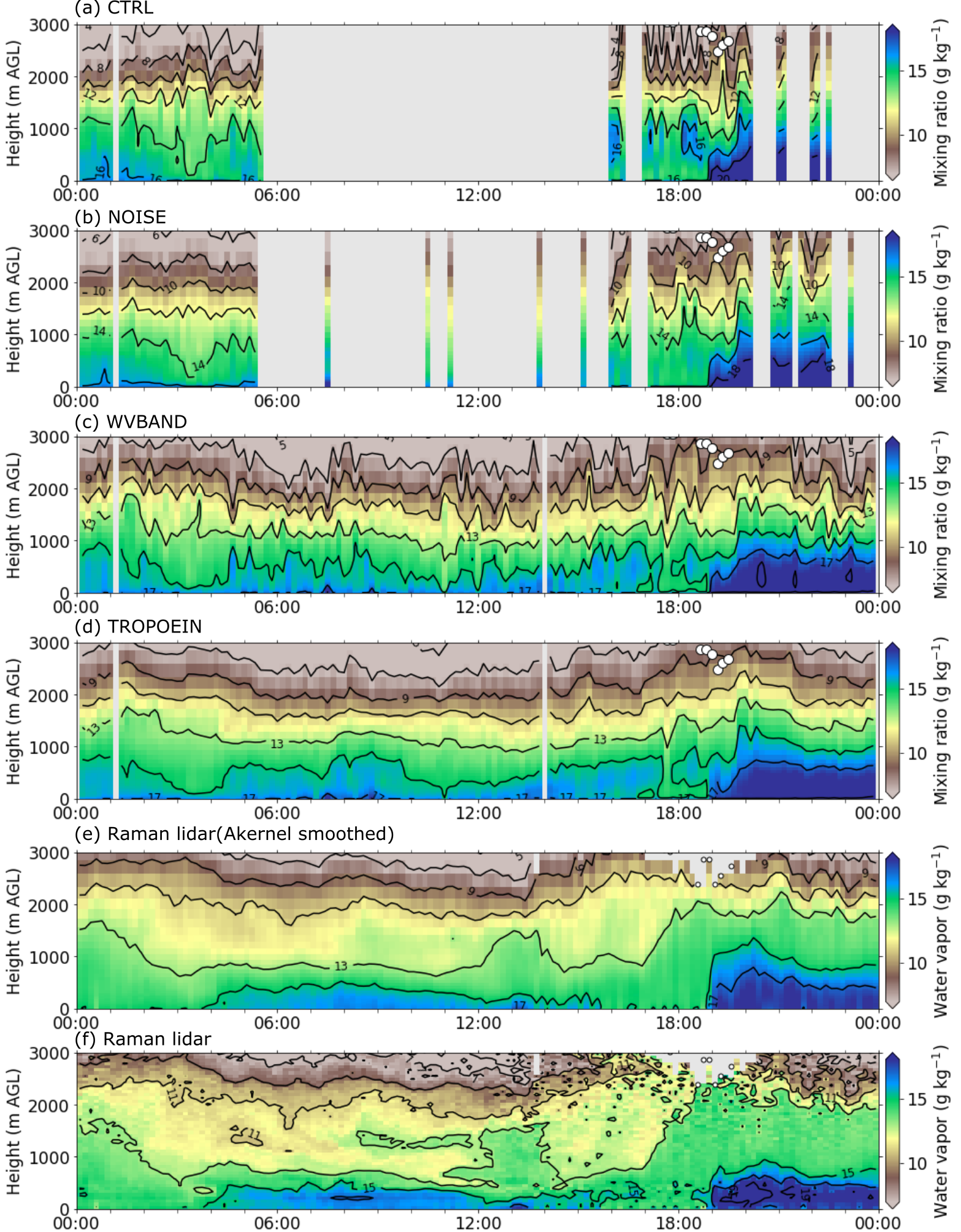 8
Temporal consistency of profiles
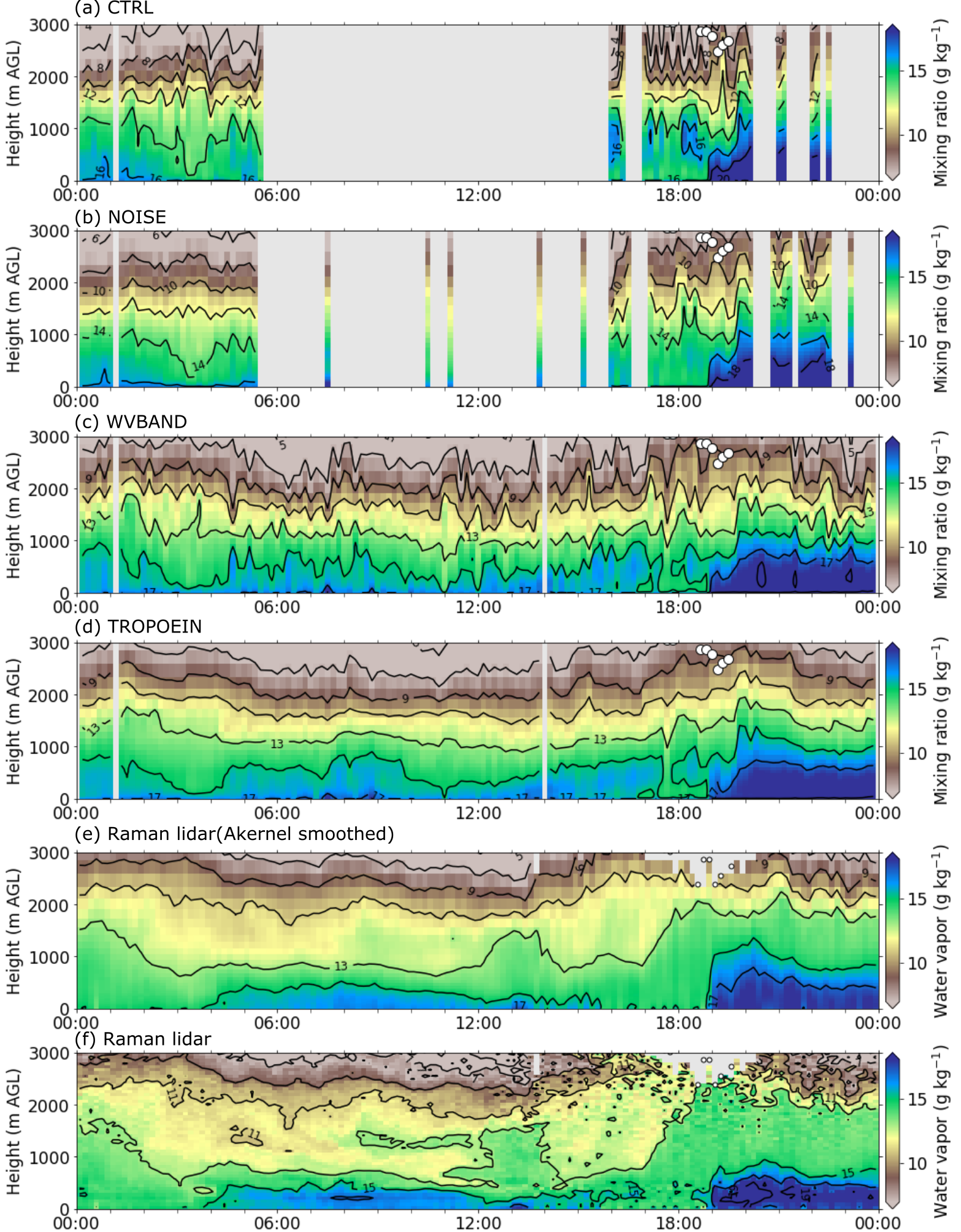 Every time stamp is processed separately without using any information from previous state of the atmosphere 
‘Noisy’ time series make analysis of physical processes and diurnal cycles challenging
 Include information from previous retrieved thermodynamic profile with inflated uncertainty as input to the retrieval
9
Example of advection of elevated moist air layer
Raman lidar
While noise is reduced in TROPOEIN, mesoscale changes are still well represented
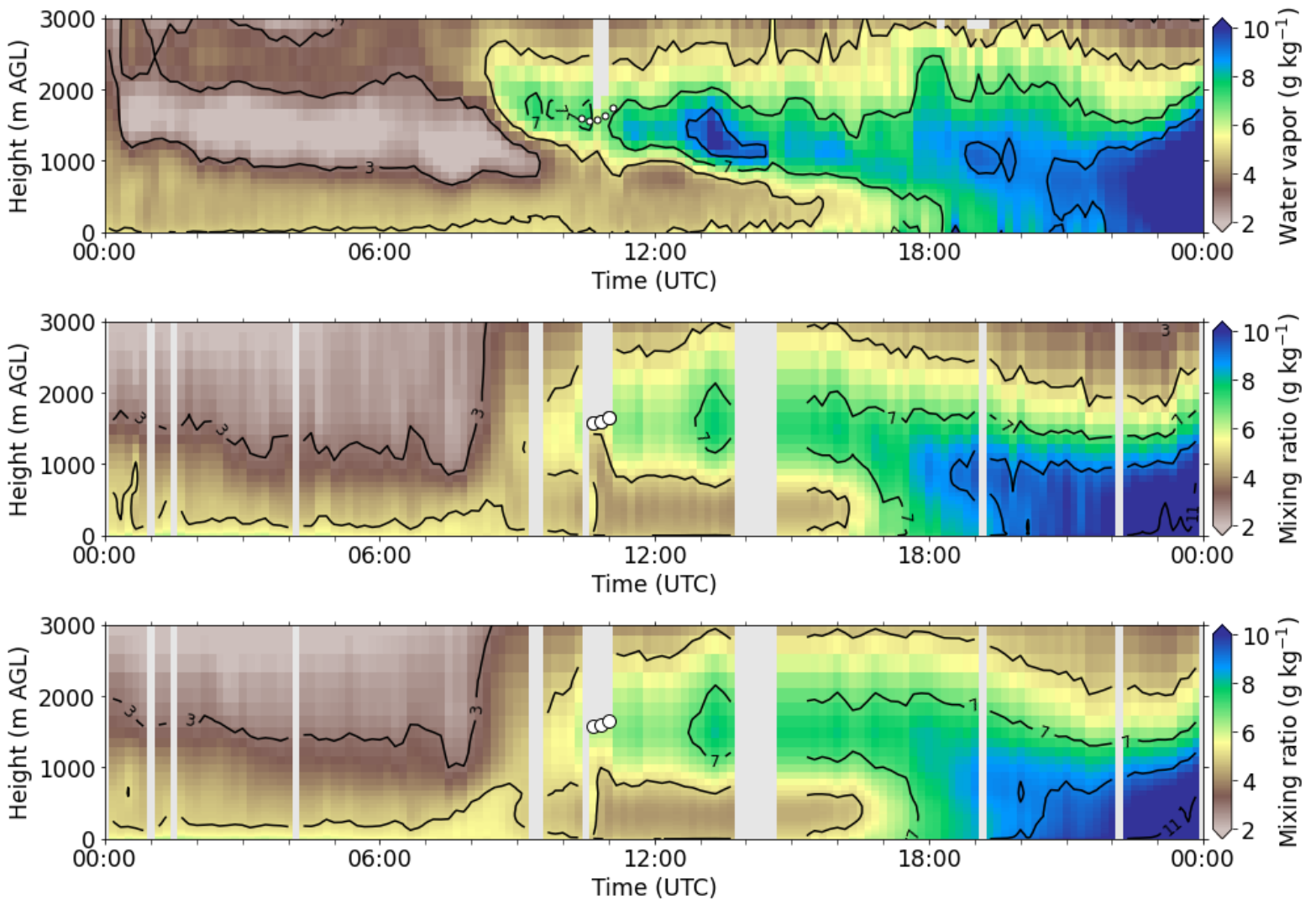 TROPOEIN
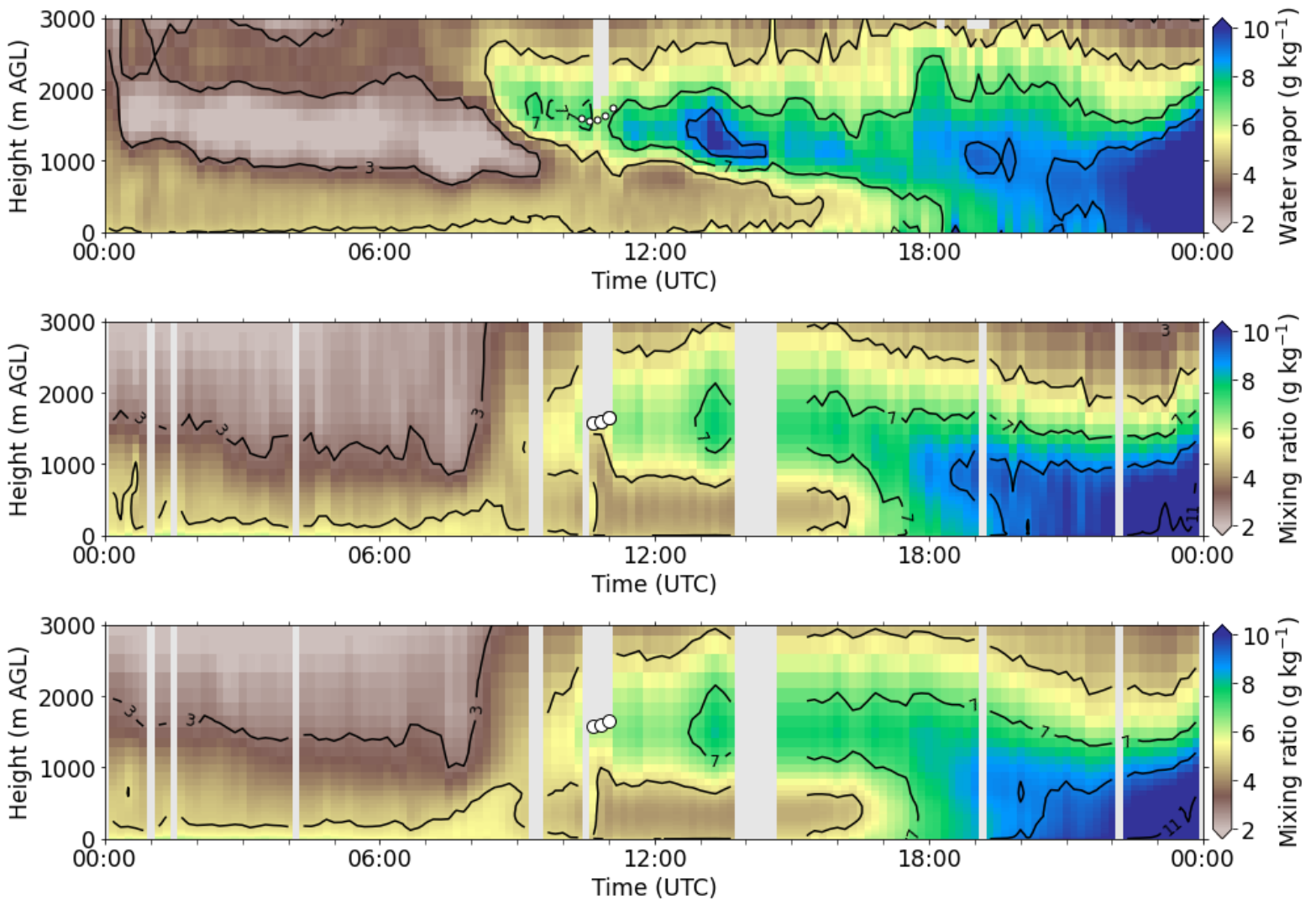 We are currently reprocessing all PERiLS data for our IRS and MWR using these improved techniques
10
Inter-instrument differences reprocess 4 - 20230411
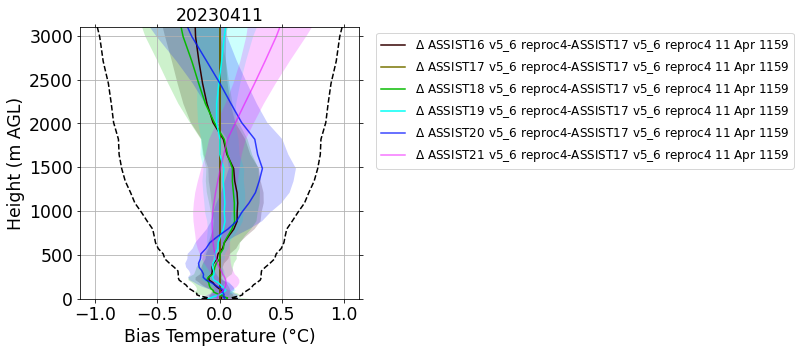 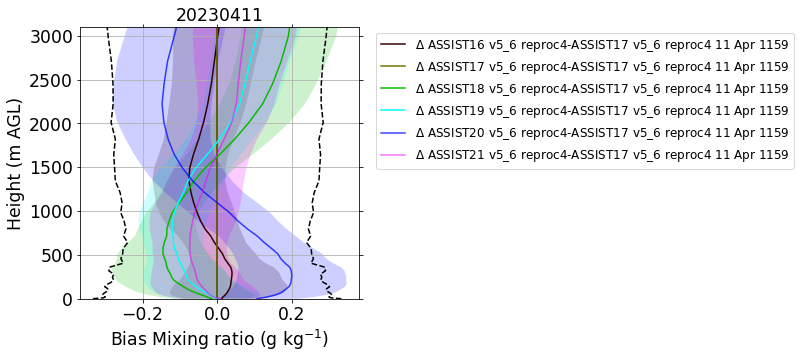 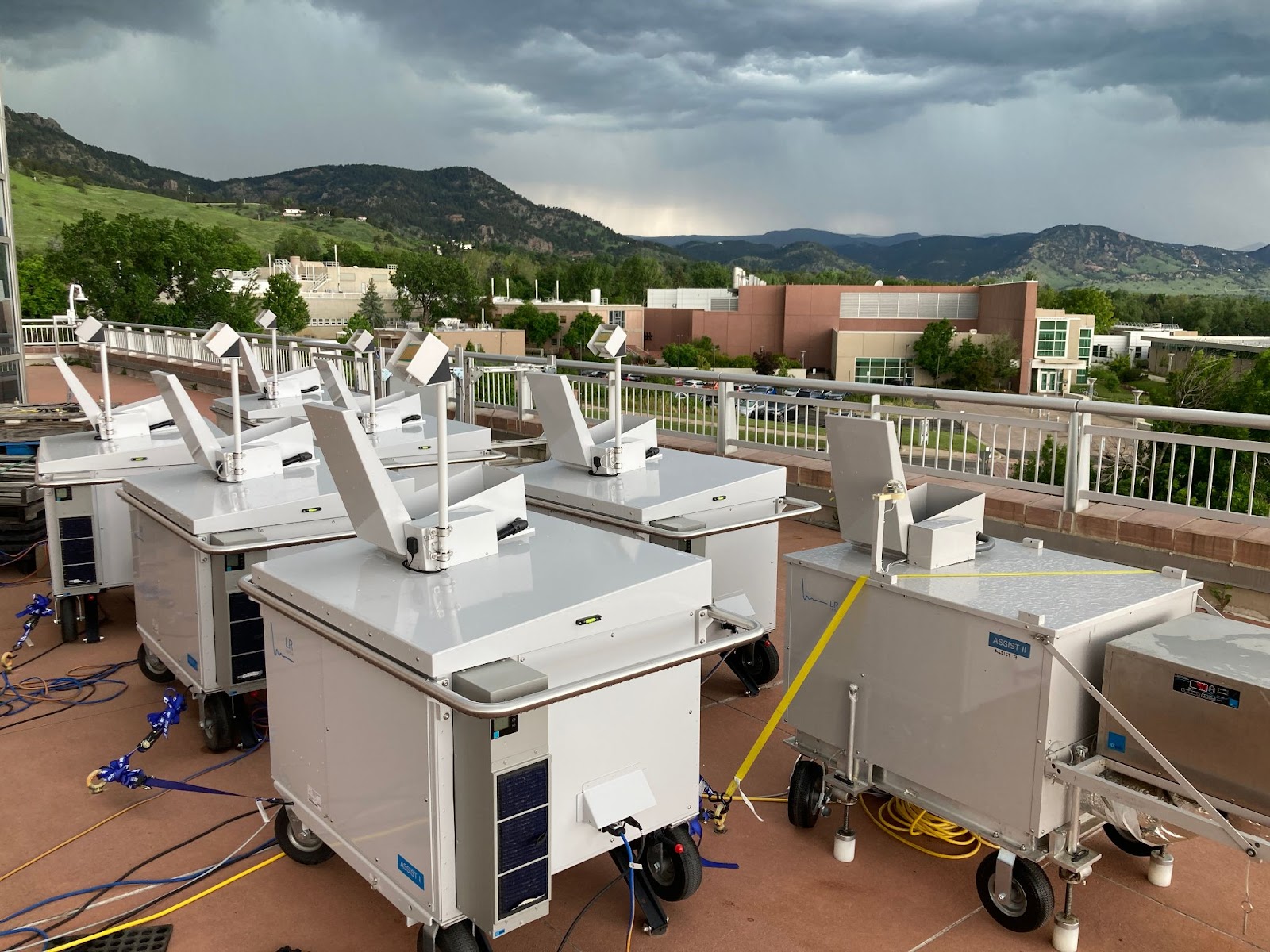 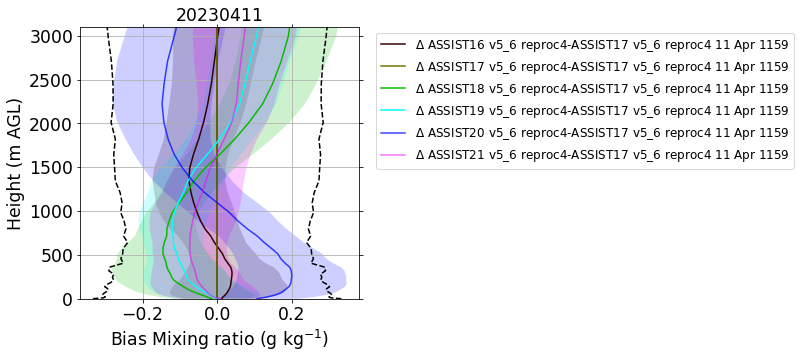 PWV Daily Averages from Columbia, LA During PERiLS 2022 and 2023
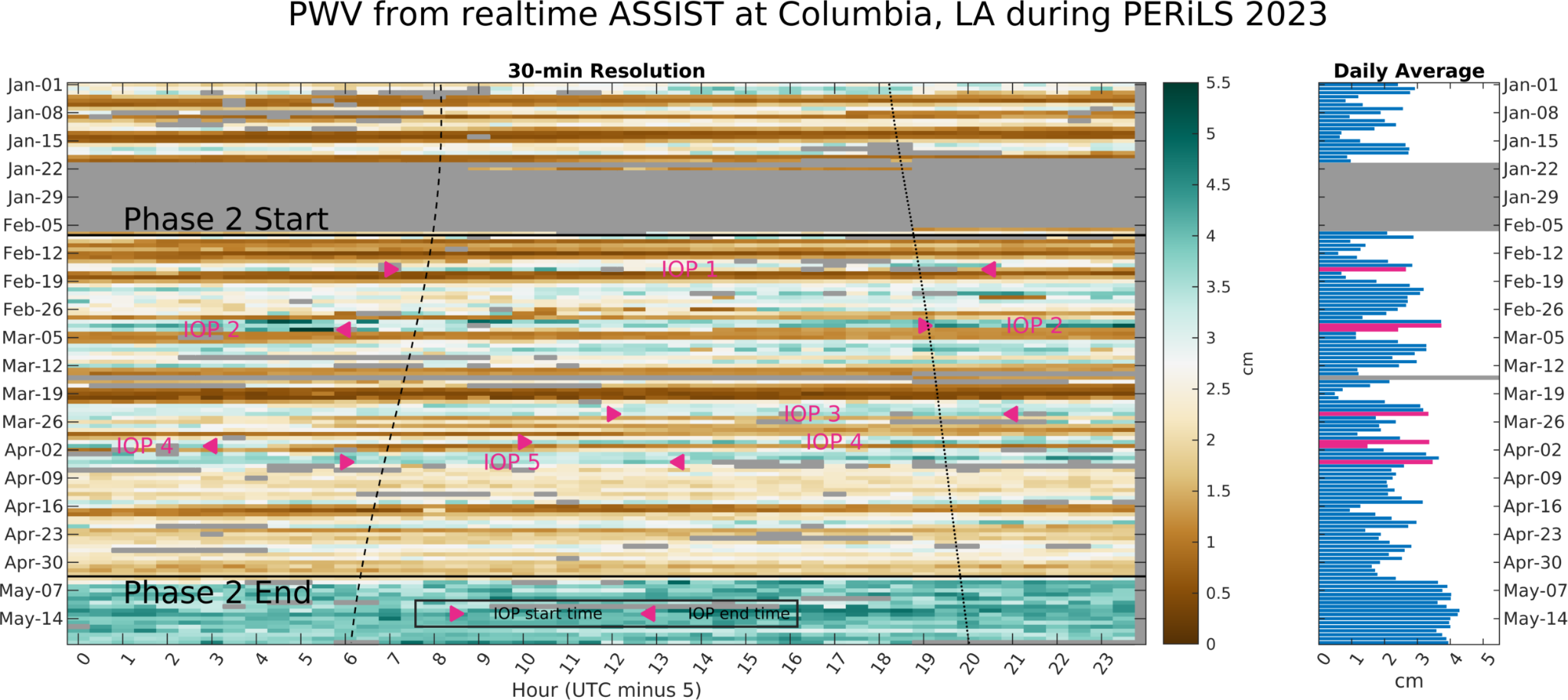 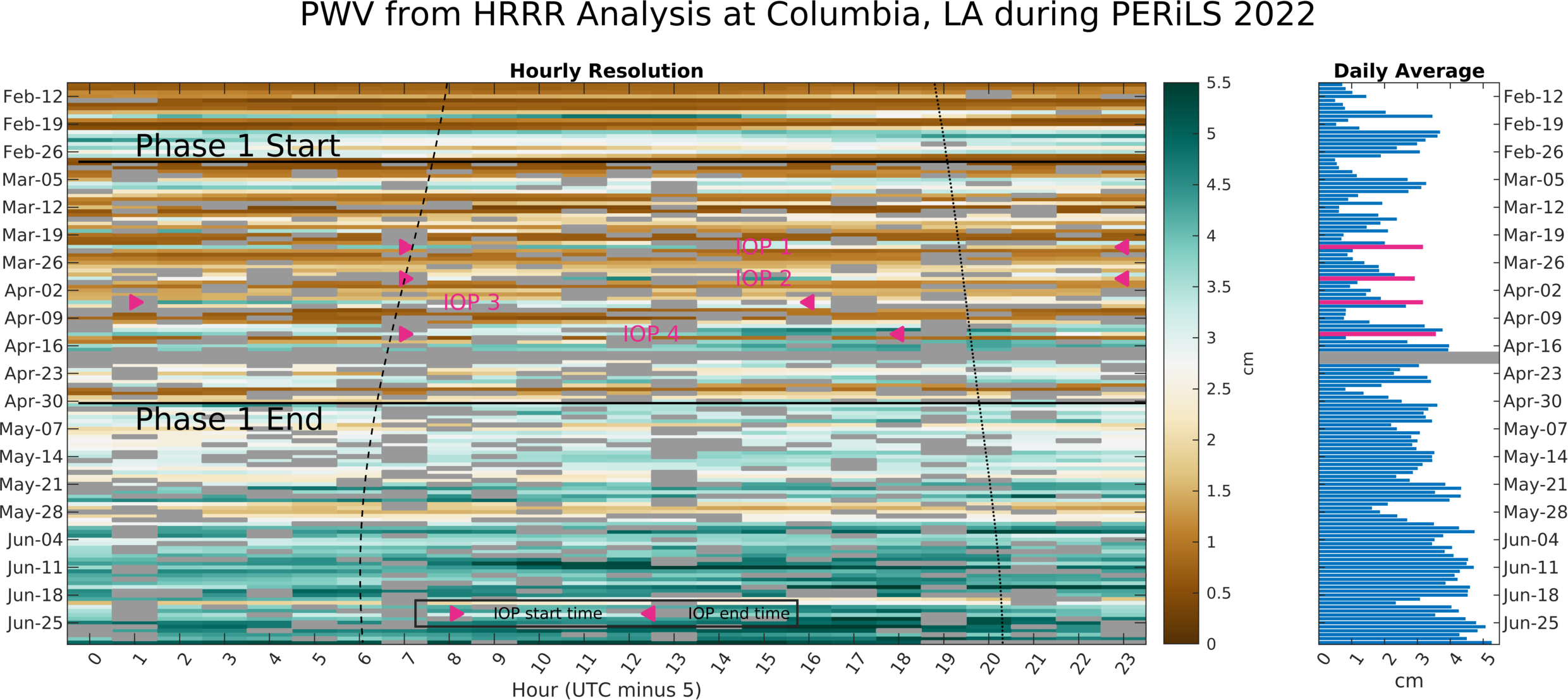 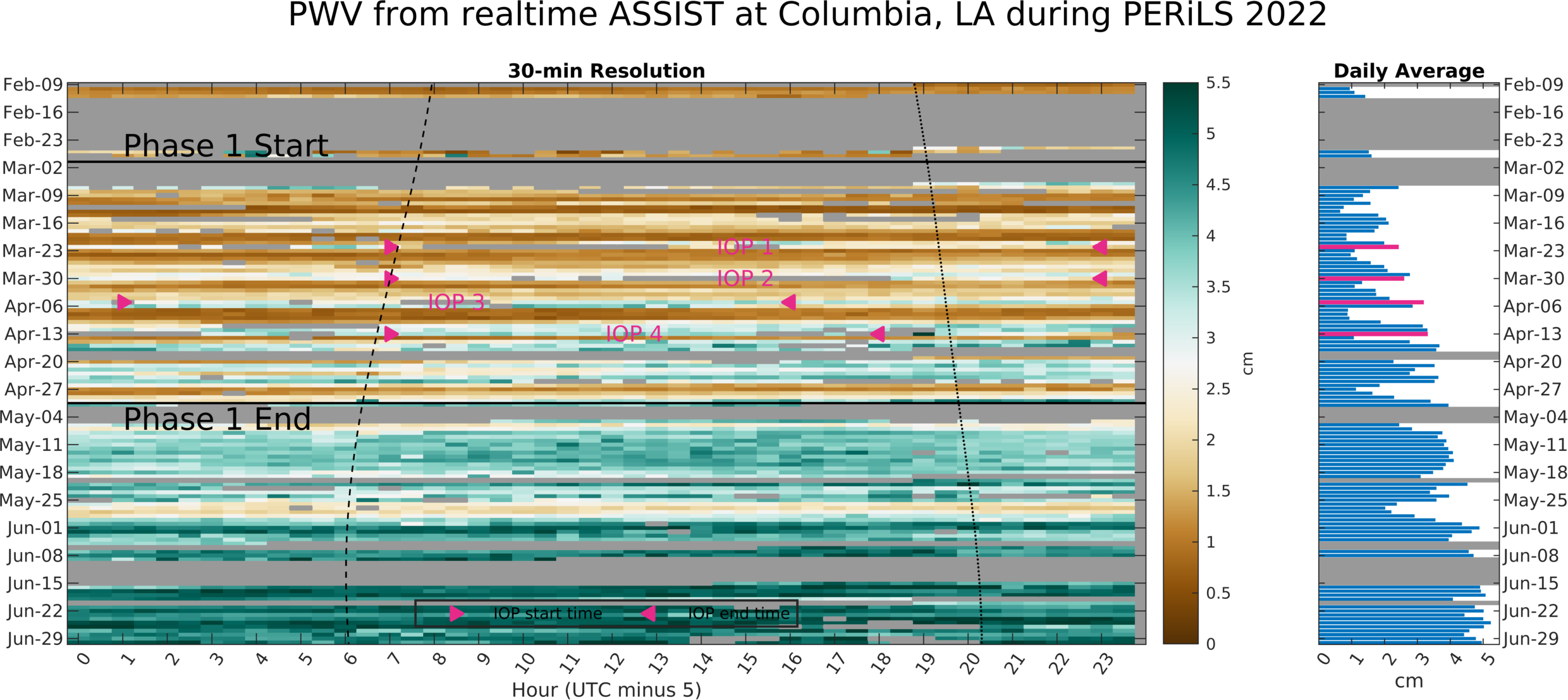 ASSIST 2023
HRRRv4 Analysis 2022
ASSIST 2022
QLCSs, as identified by the IOPs, feature seasonally high PWV, followed by drier conditions
A water vapor view of a QLCS during IOP1 and IOP2 of PERiLS 2022
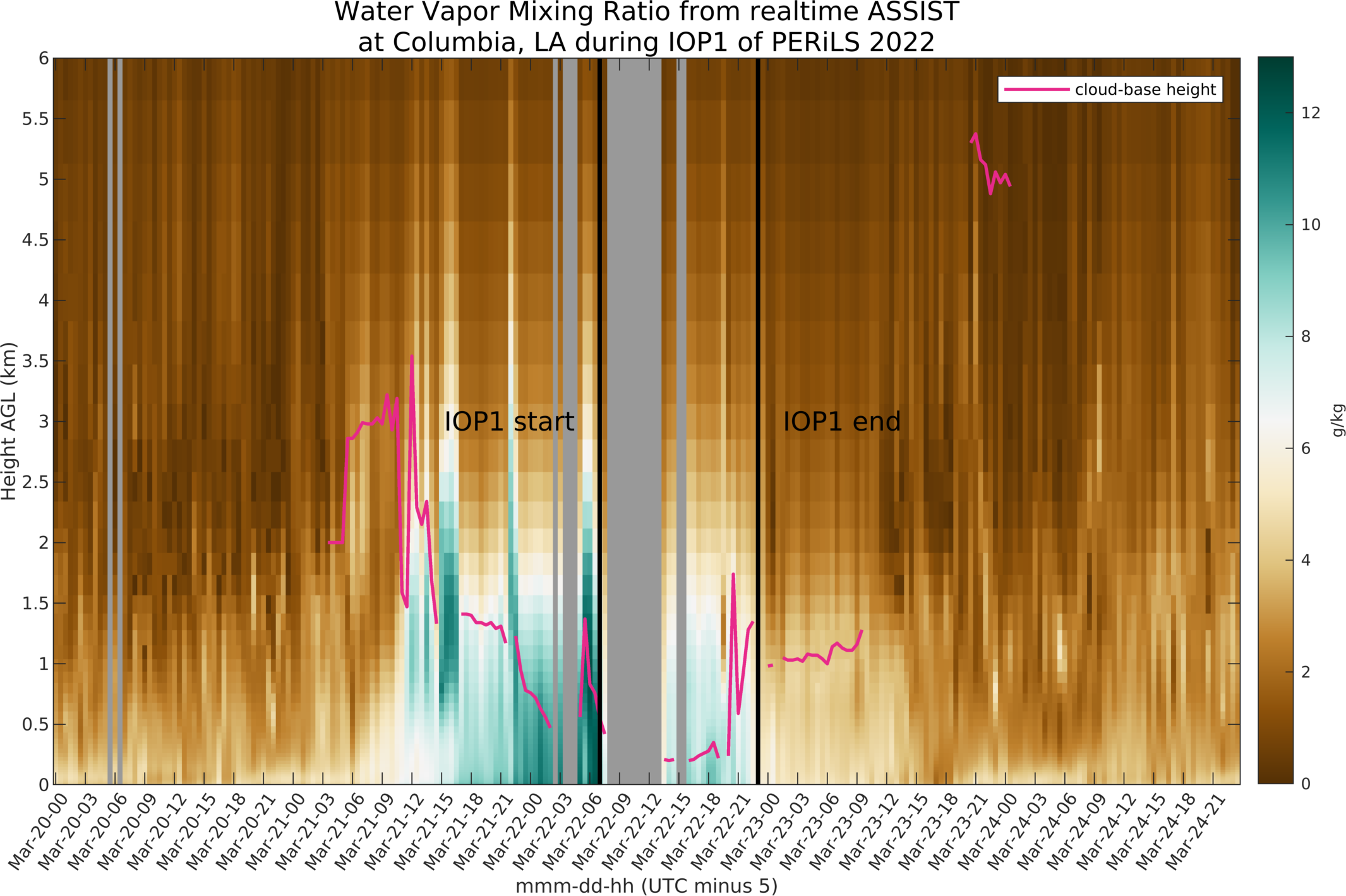 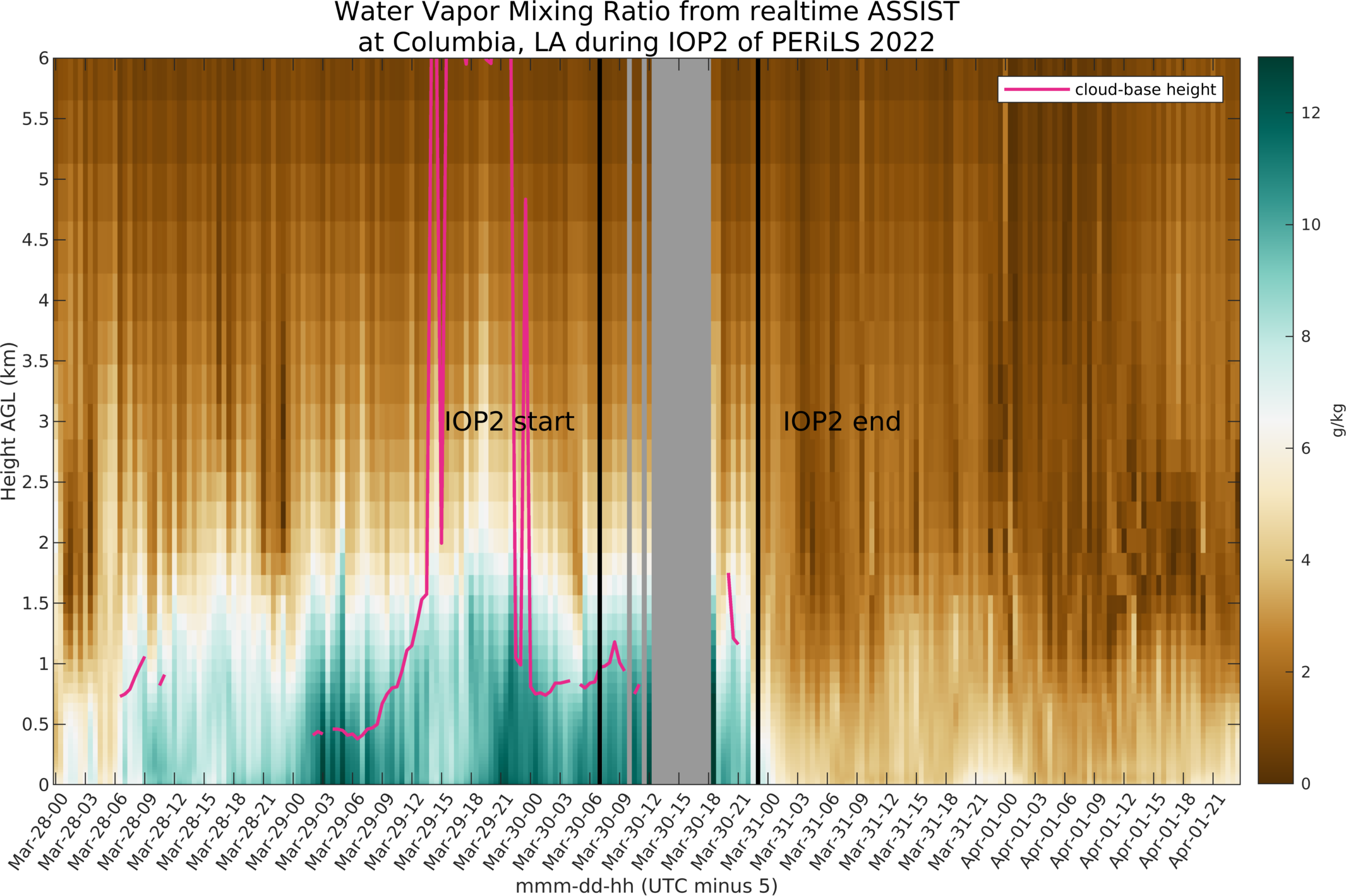 IOP1
IOP2
IRS only
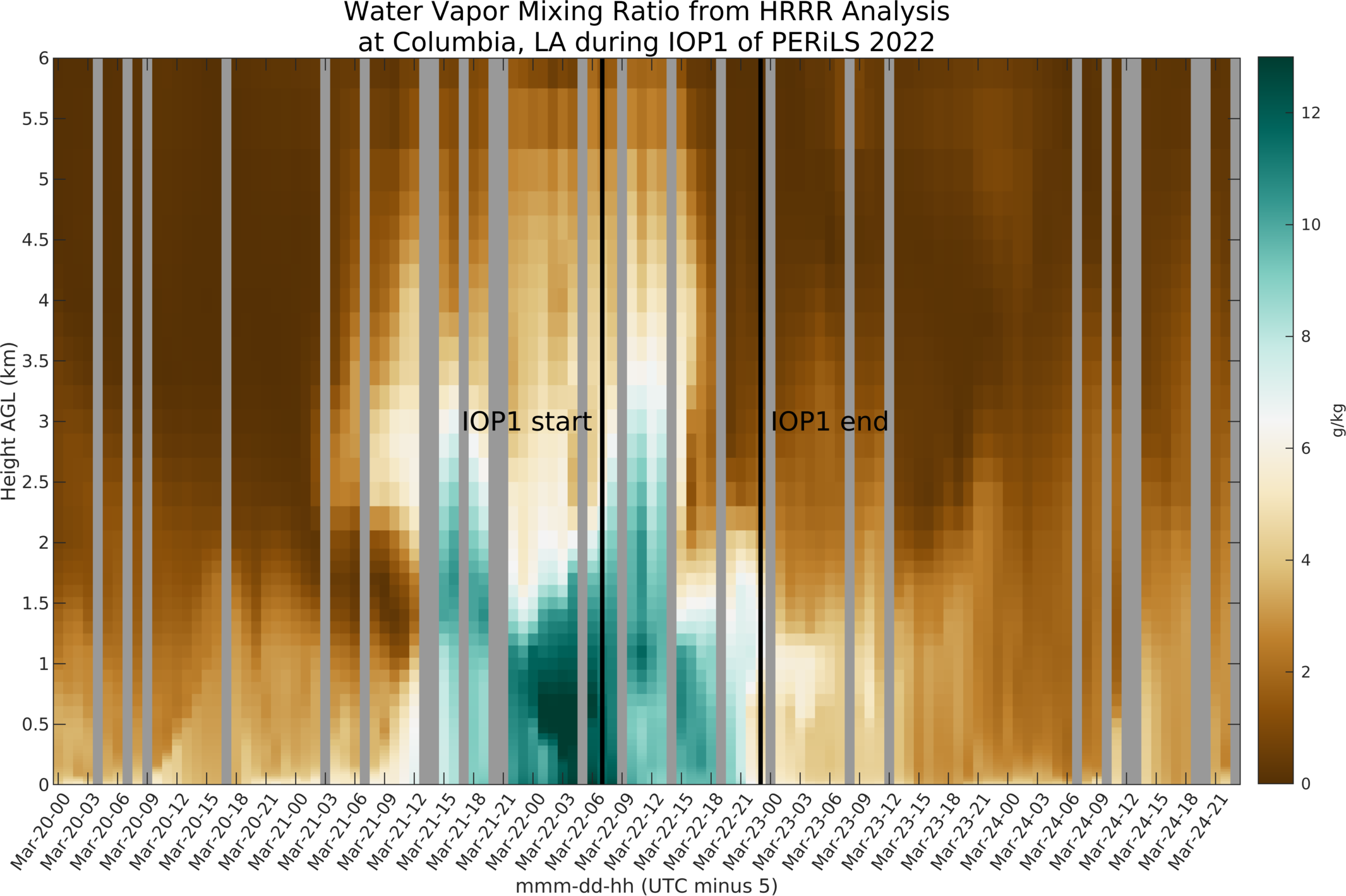 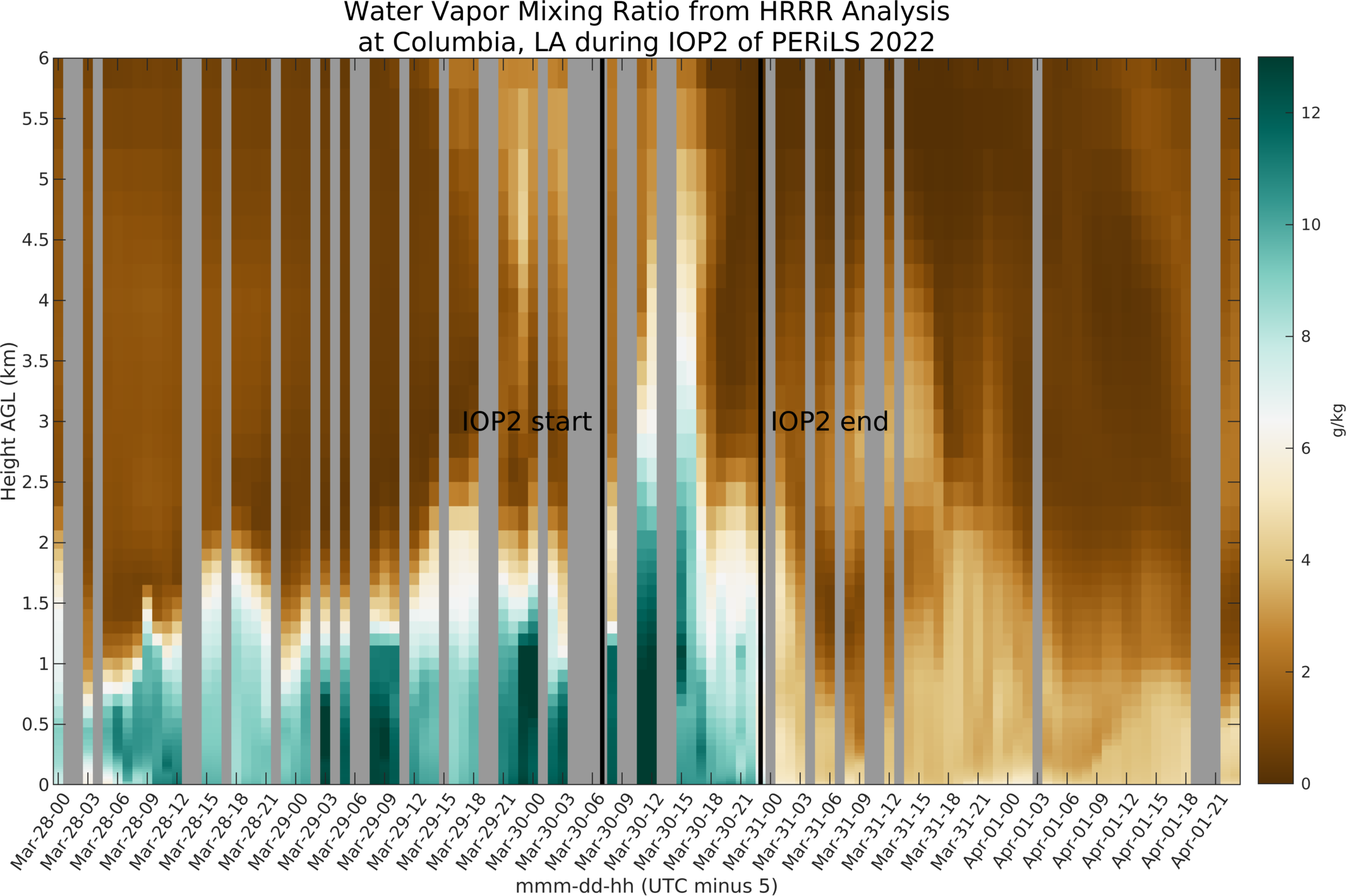 IOP1
IOP2
HRRRv4 Analysis
Evaluation of HRRR forecasts at Courtland, AL
HRRR 2-m Temperature Biases, Feb 2022 – May 2023, Courtland, AL
ΔT, Forecast horizon 12
ΔT, Initialization time
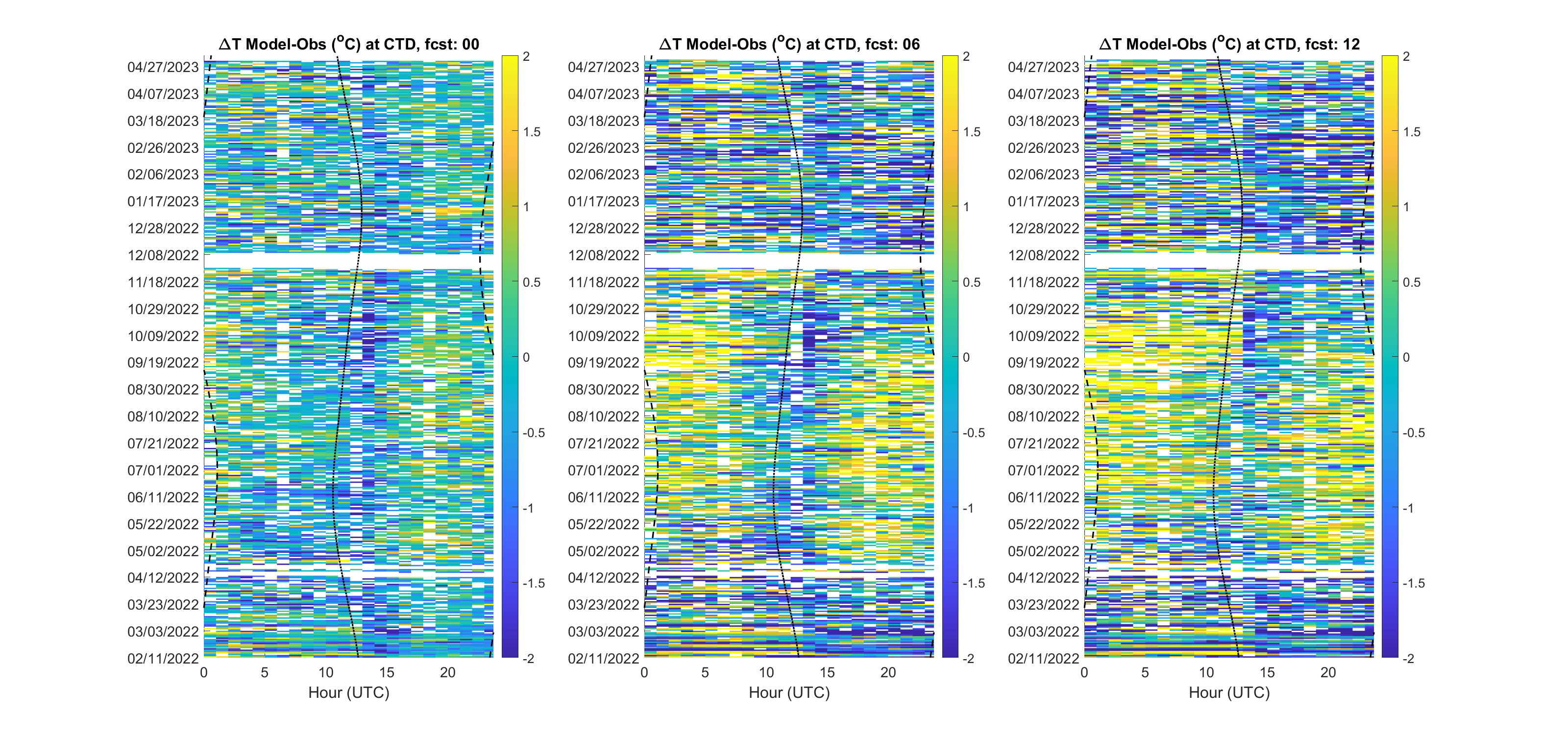 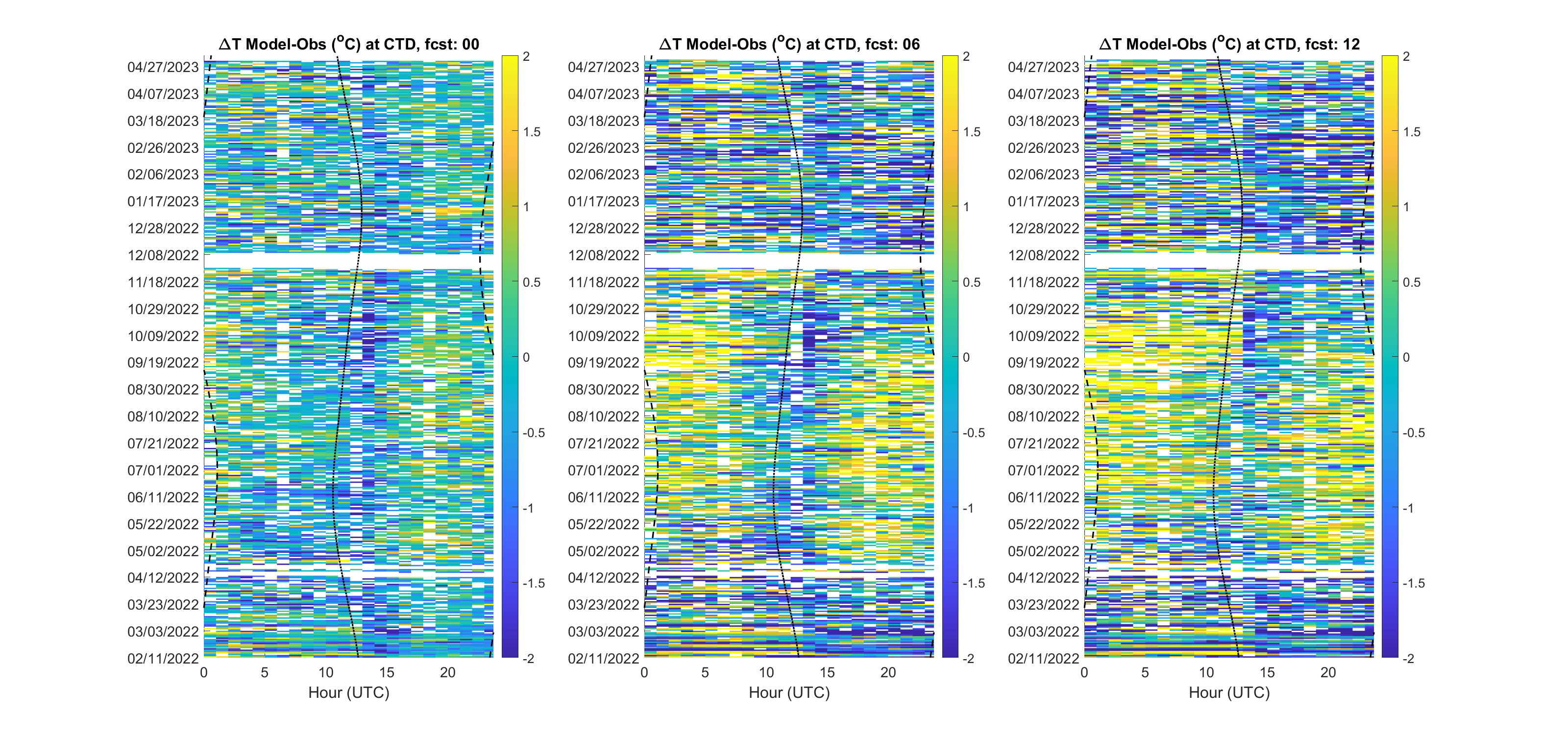 HRRR 2-m Mixing Ratio Biases, Feb 2022 – May 2023, Courtland, AL
ΔMR, Initialization time
ΔMR, Forecast horizon 12
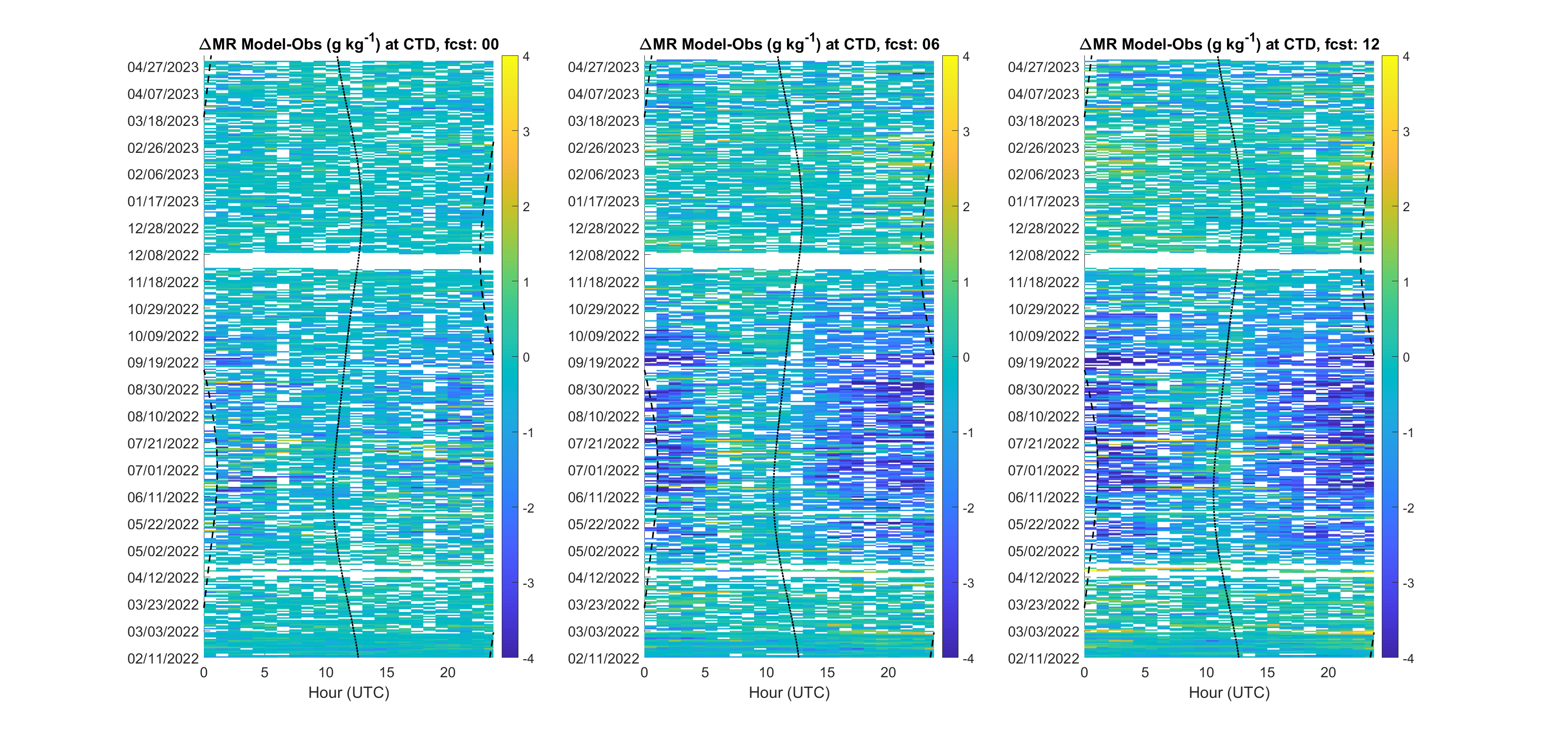 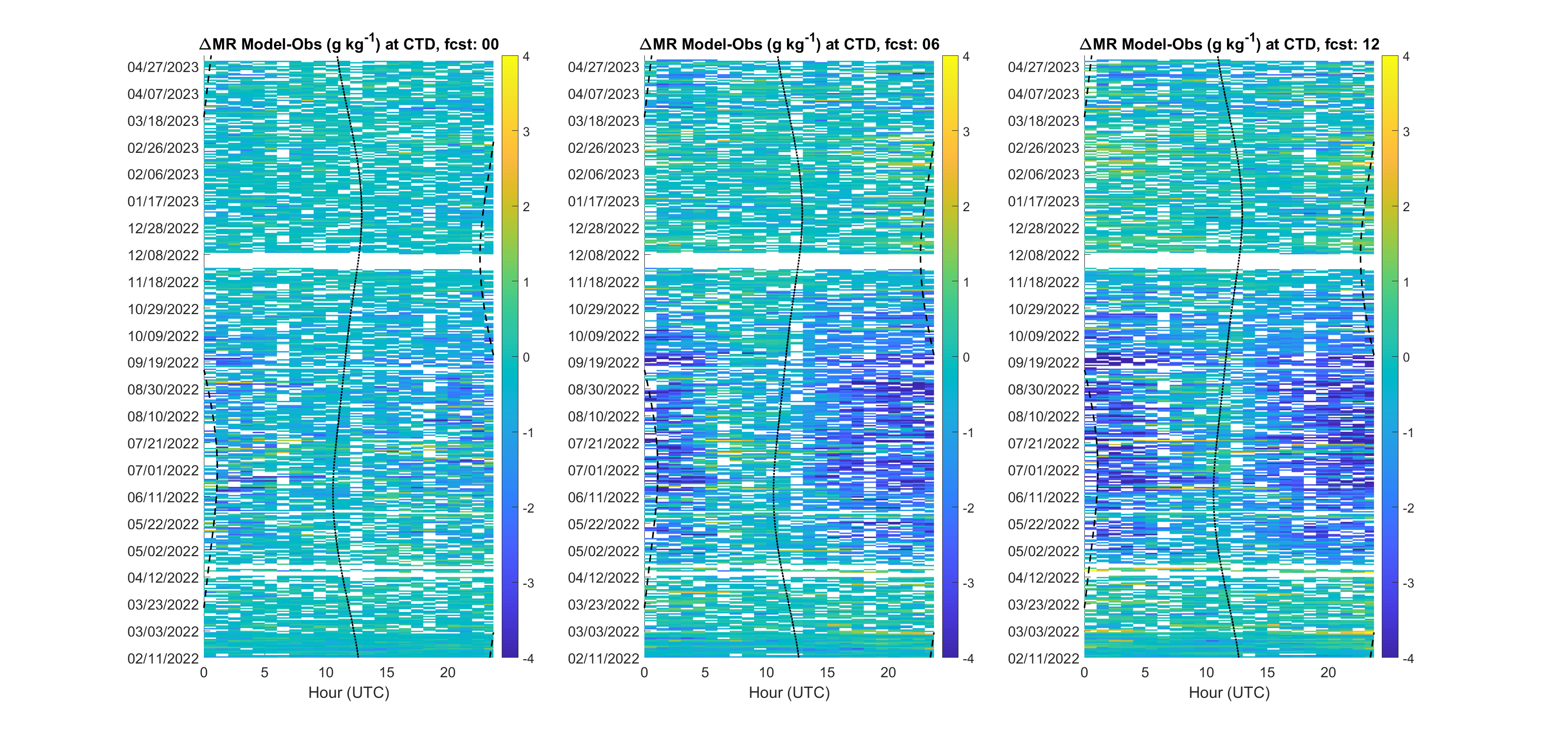 1) Do the HRRR 2m T & MR errors translate to cloud base height errors?
HRHR Cloud Base Height Bias (HRRR-Ceilometer)
Initialization time: -219 m
12 h forecast: -53 m
2) Does the presence of clouds impact model 2m T and MR errors?
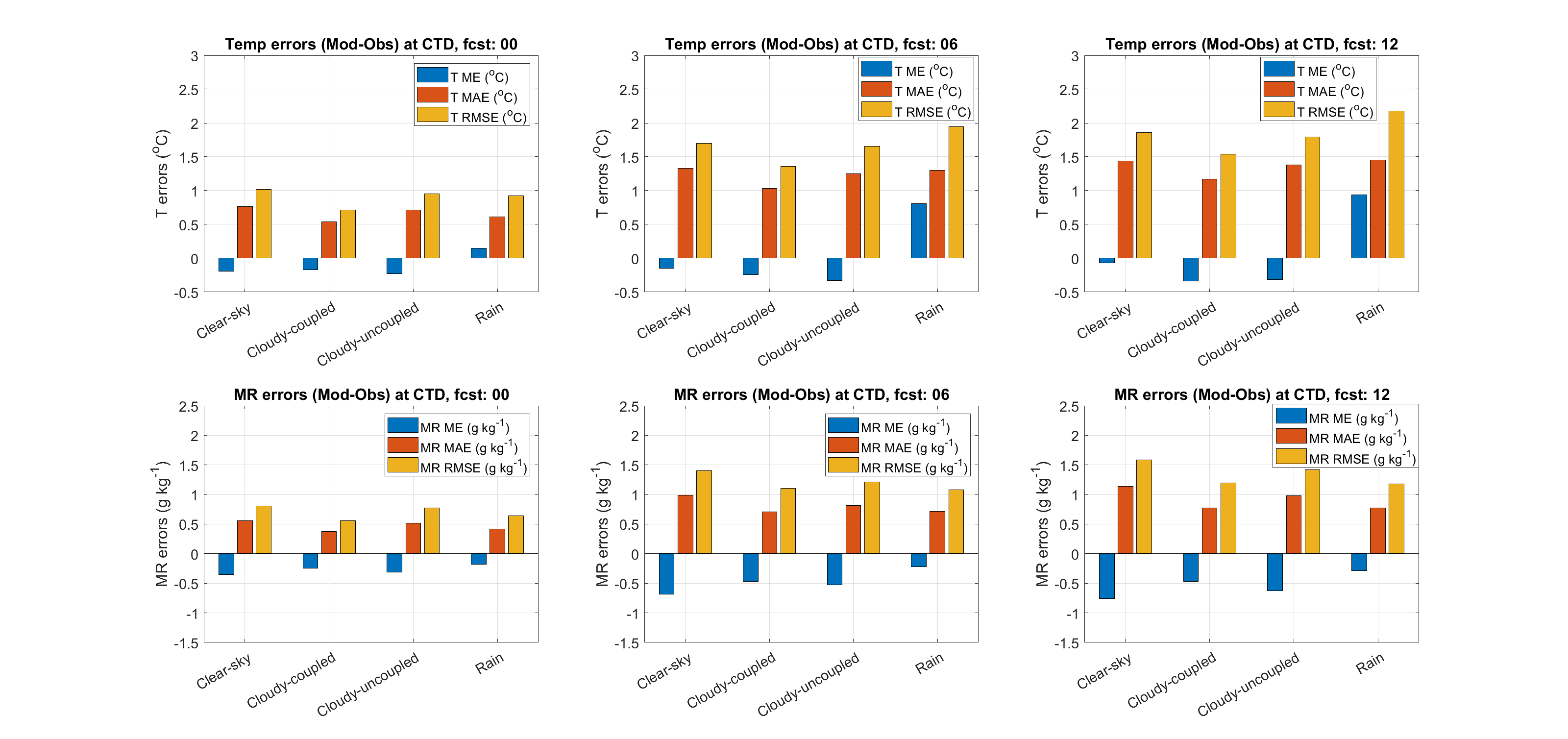 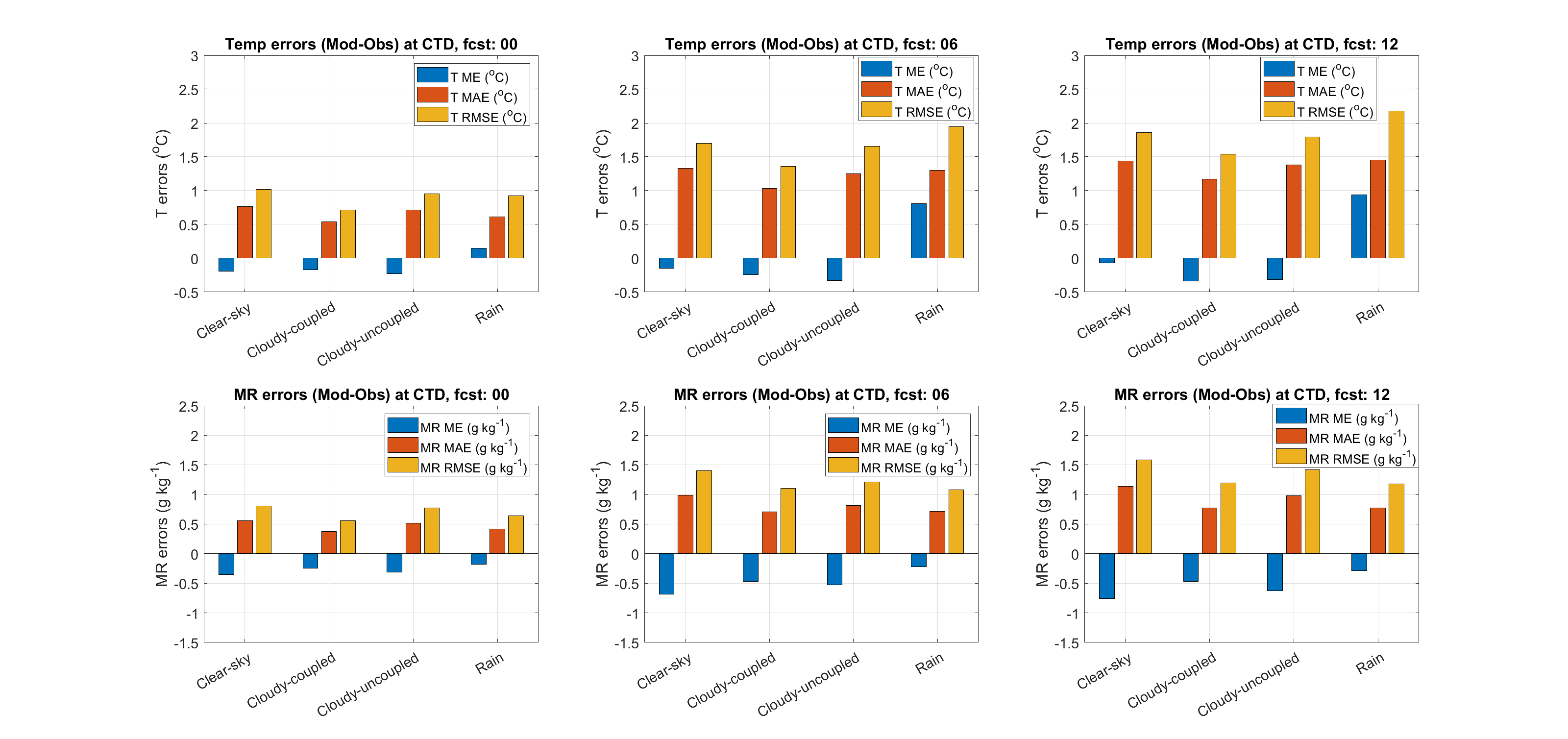 Thanks!

Questions?
February 2022 – May 2023, OBS vs HRRR, LCL and CBH at Courtland, AL
LCL
CBH
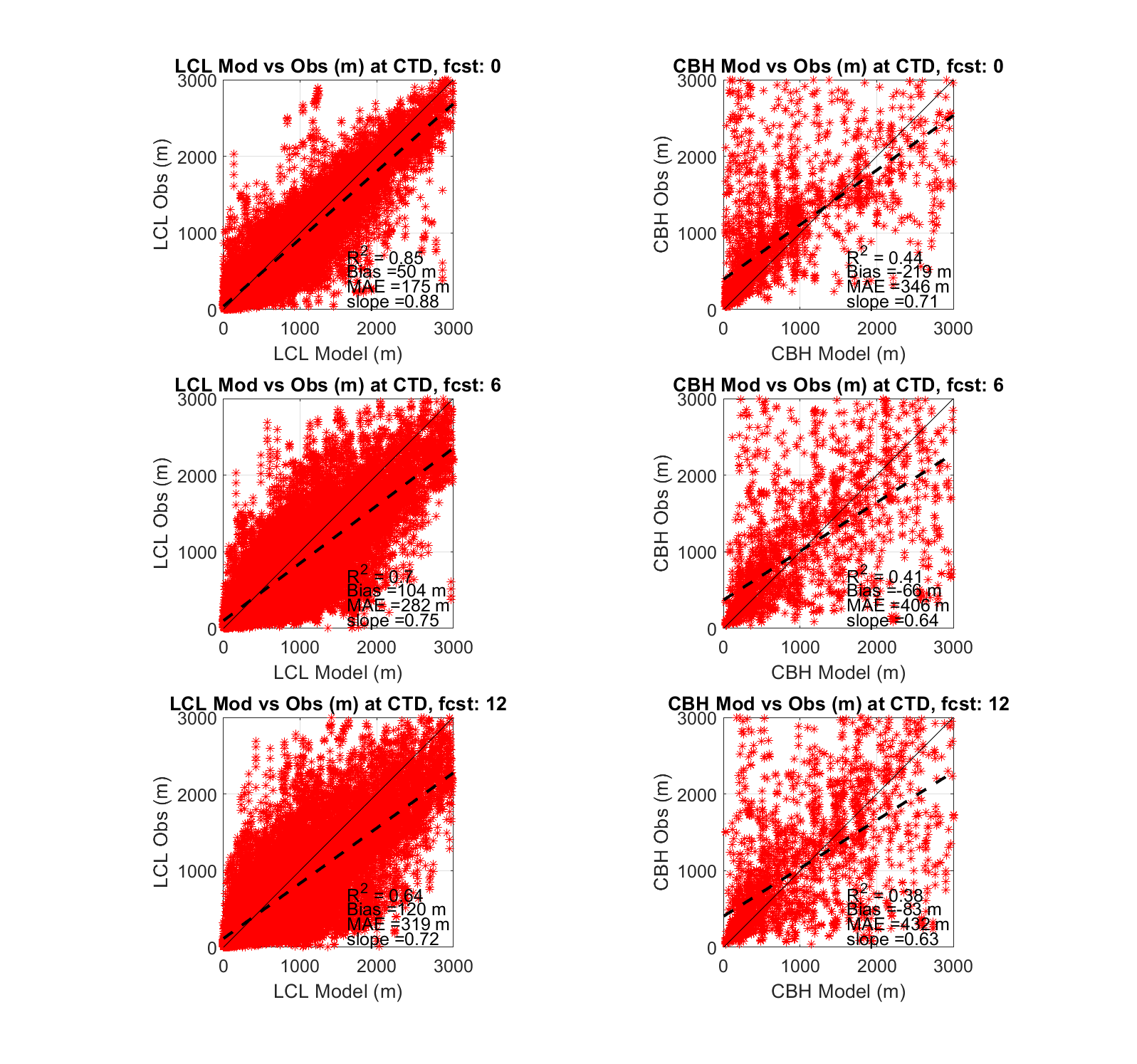 Initialization time
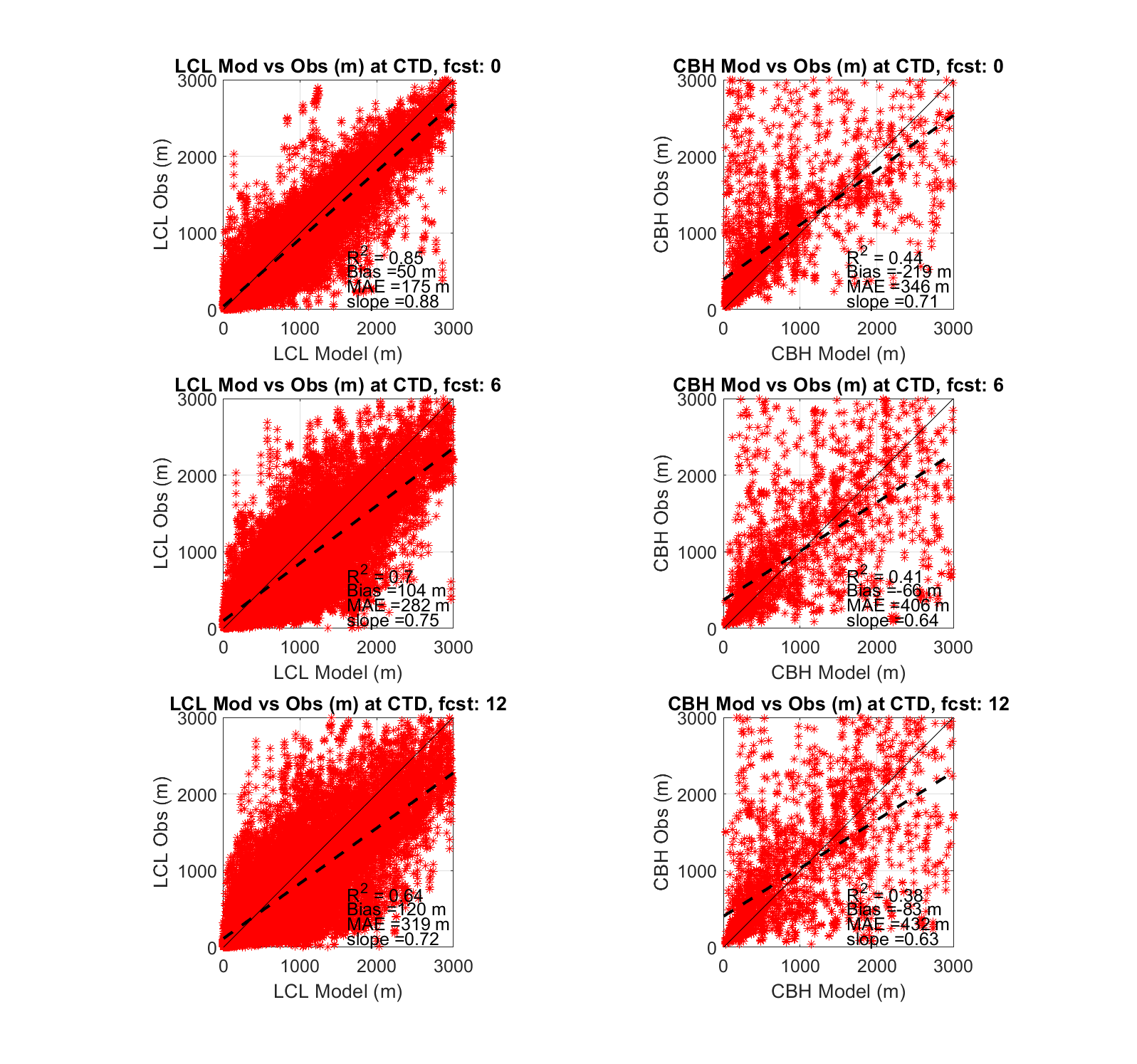 Forecast horizon 06
PERiLS QLCS Tornado Case Study 16 Dec 2019
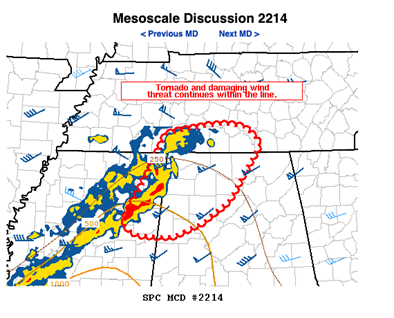 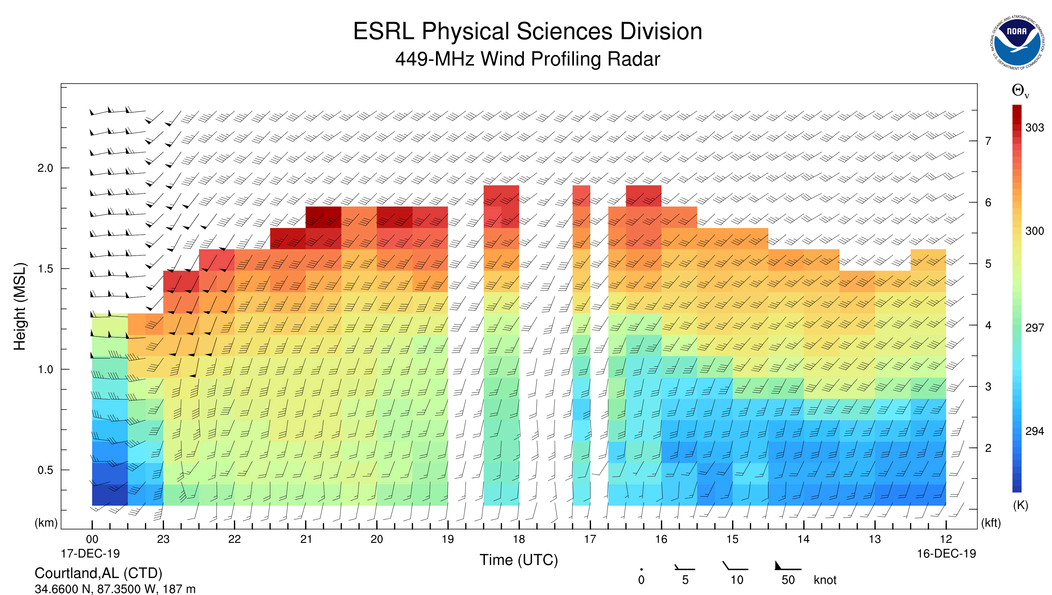 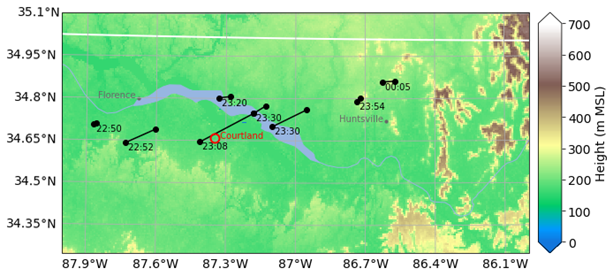 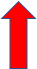 RWP winds and RASS potential temperature
Overfitting of profiles
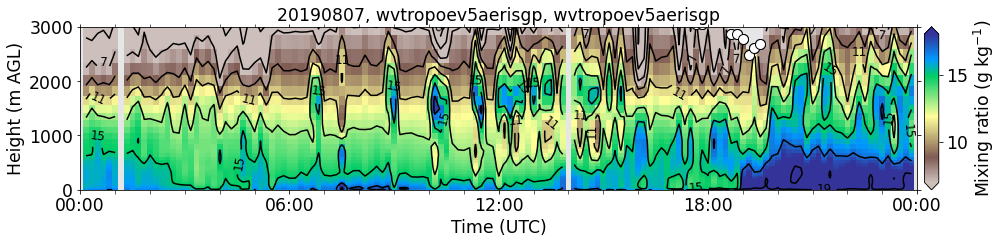 Uncertainty of forward model is currently not included due to computational limitations. Instead radiance uncertainty is inflated to compensate for this (Turner and Blumberg 2019). 
But radiance uncertainty is instrument dependent and even inflated uncertainty my not be sufficient to prevent overfitting and result in unrealistic profiles
 Implement default minimum noise level for radiance uncertainty
Indicators for suspicious profiles
𝛾 (from state vector equation) is used to change relative weight between prior and observations. 𝛾 > 1: More information from the prior than from the observations
Large RMSR indicate a large discrepancy between the solution and the observations (here RMSR > 5)
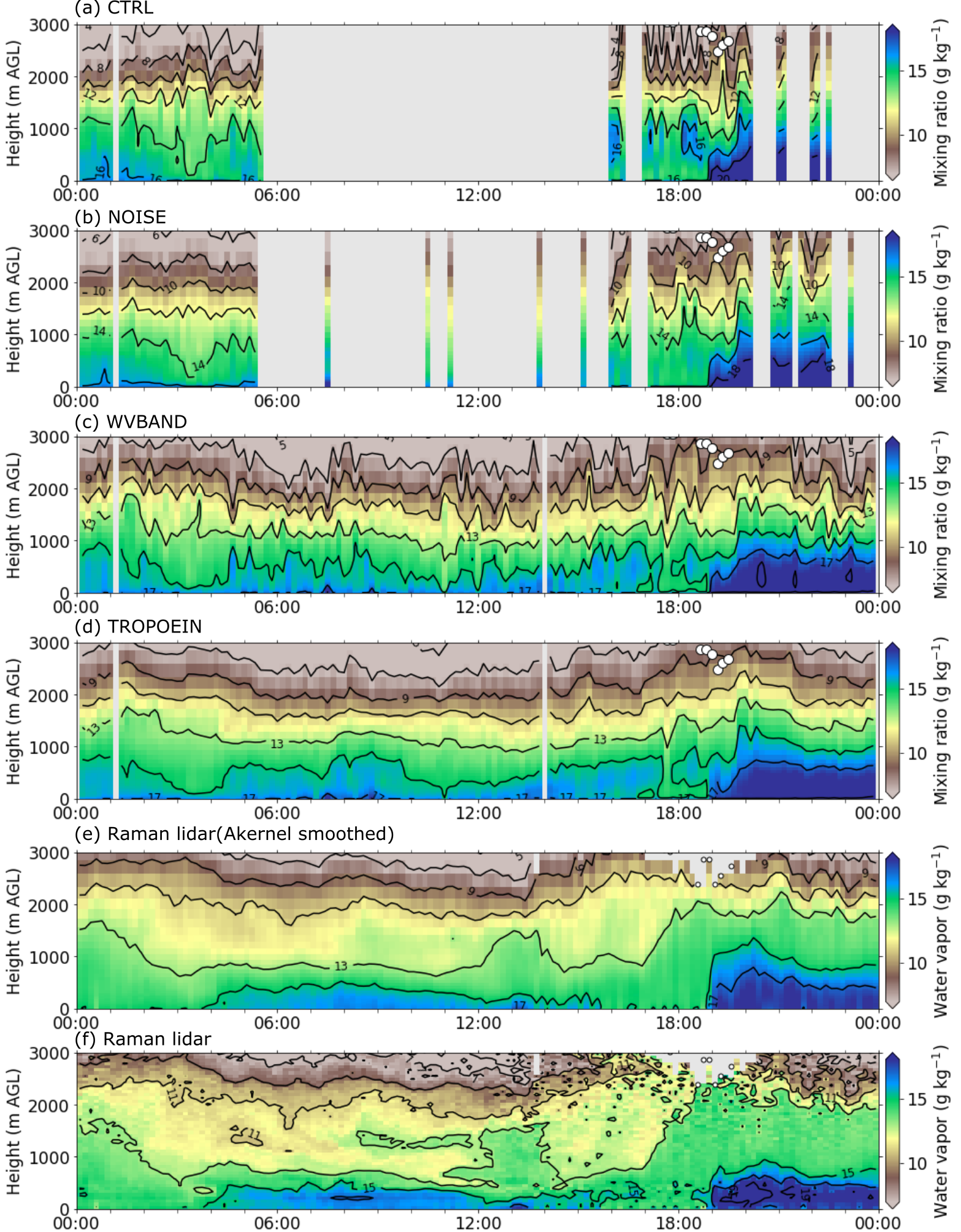 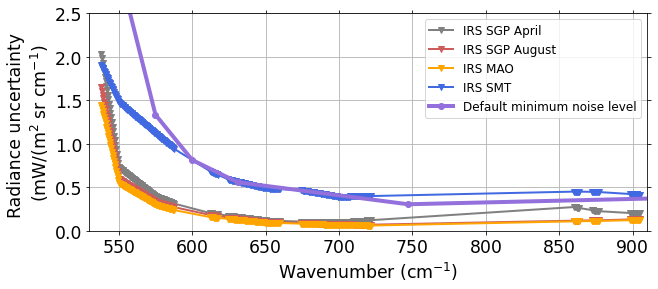 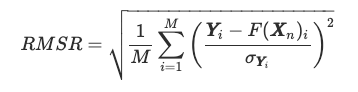 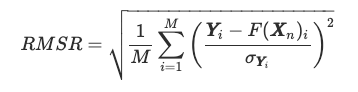 22
[Speaker Notes: If we apply a minimum noise level we get a few more profiles and some unrealistic patterns disappear, e.g. 18 UTC.
The minimum
However there are still large gaps in the retrieved data.]